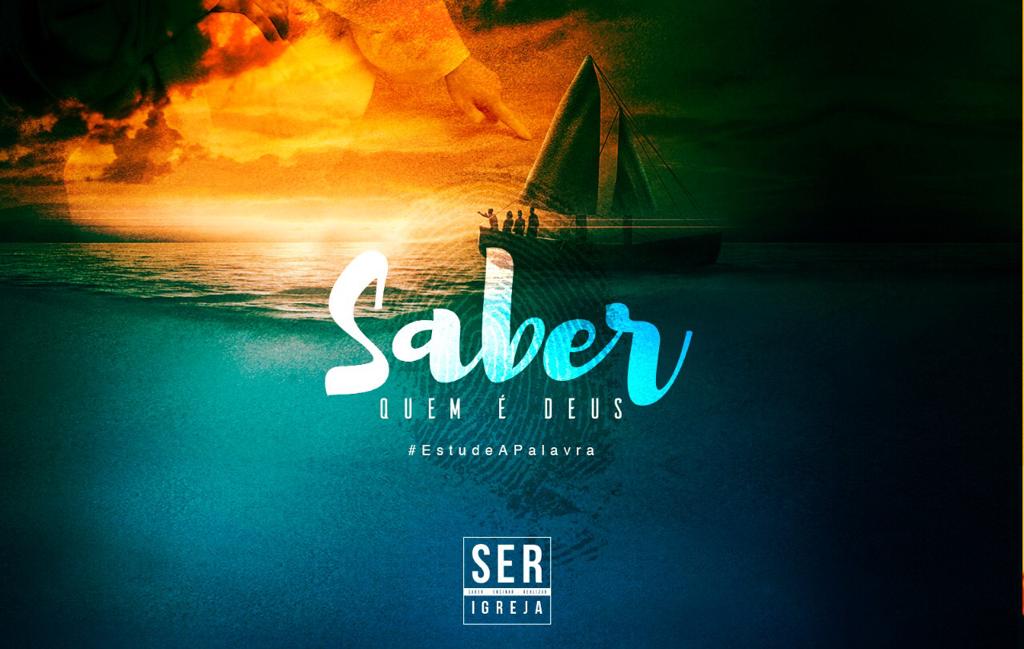 [Speaker Notes: www.4tons.com.br
Pr. Marcelo Augusto de Carvalho]
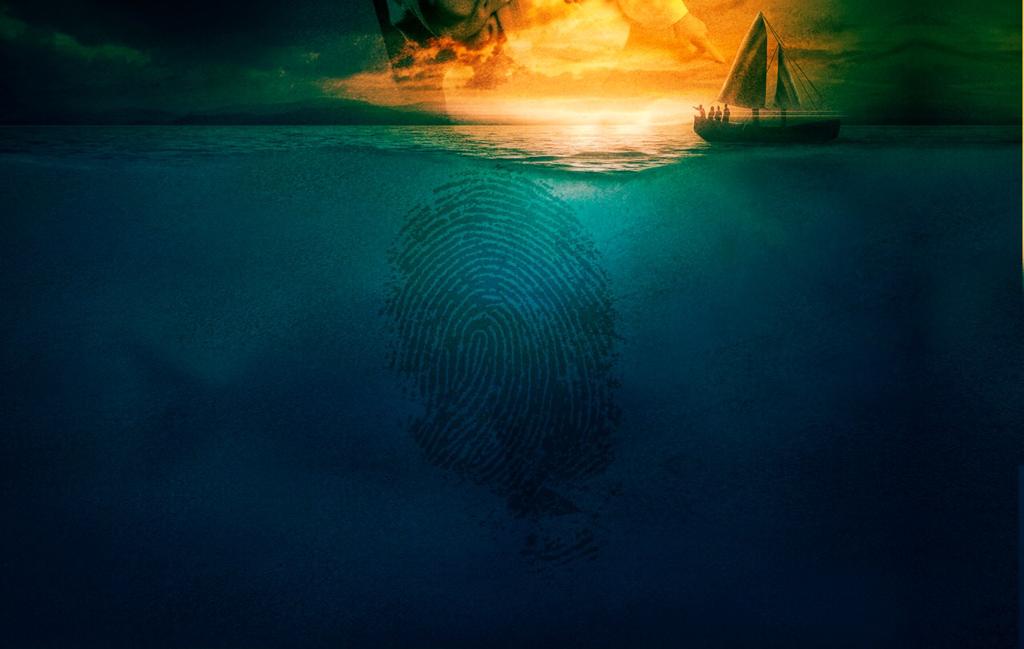 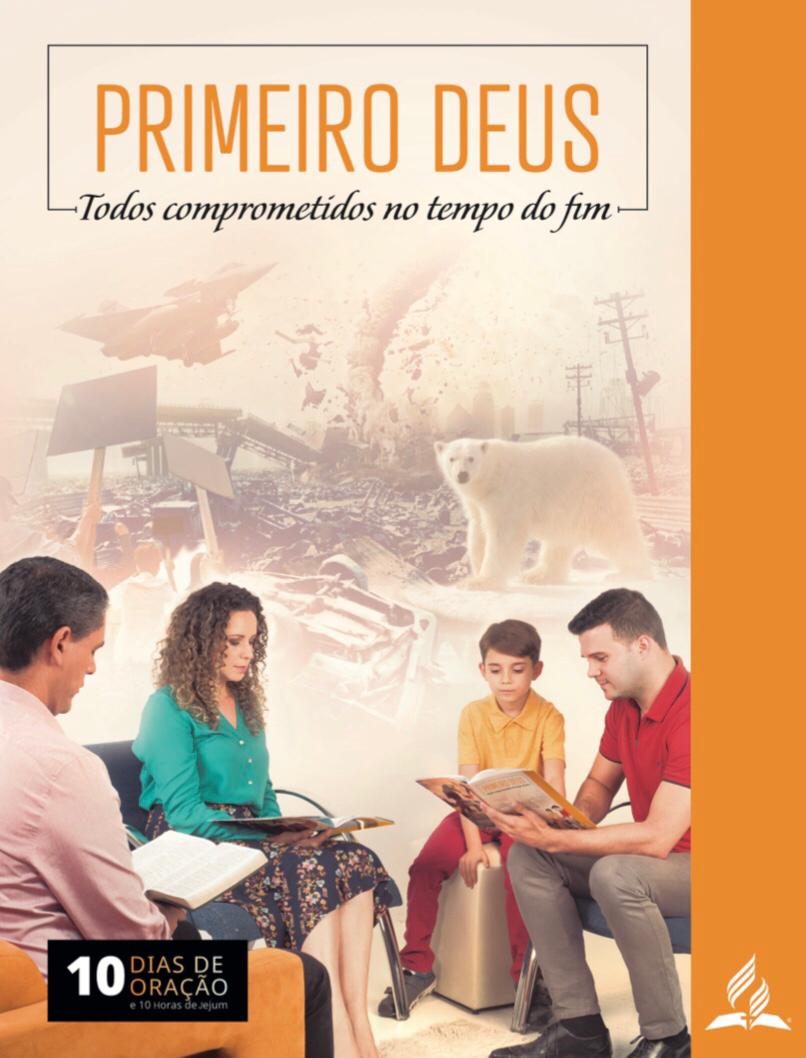 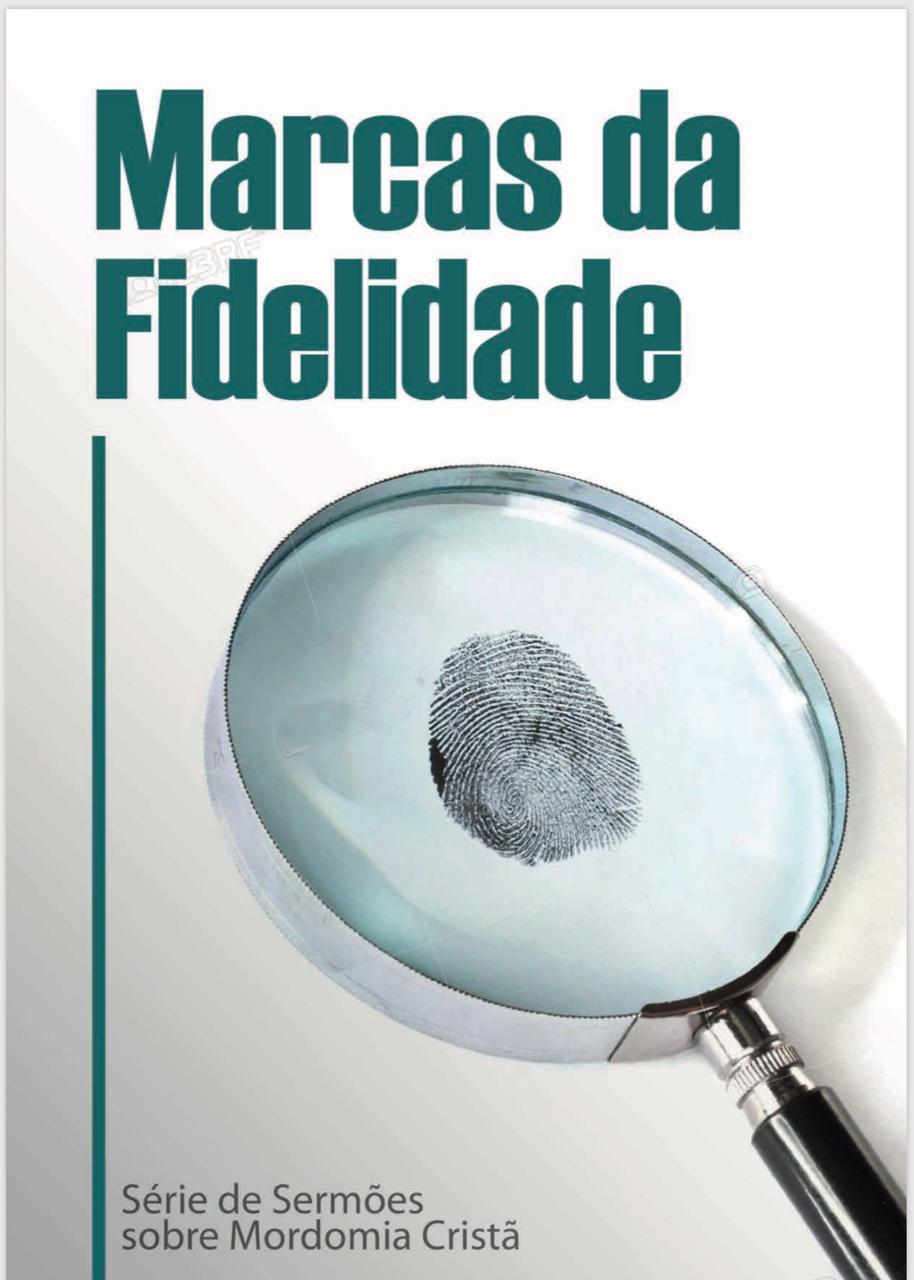 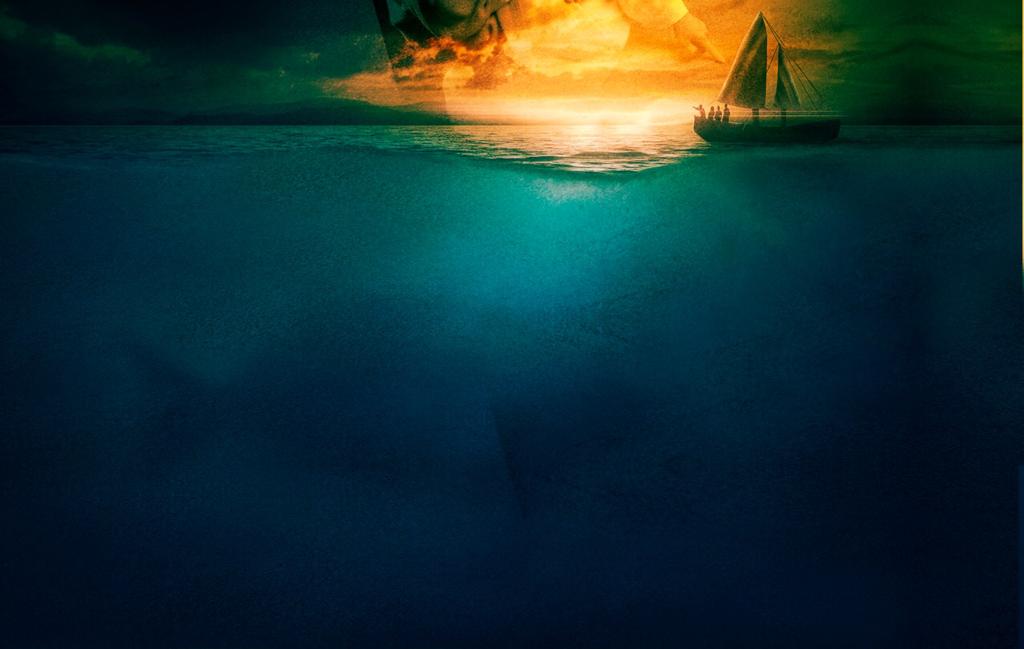 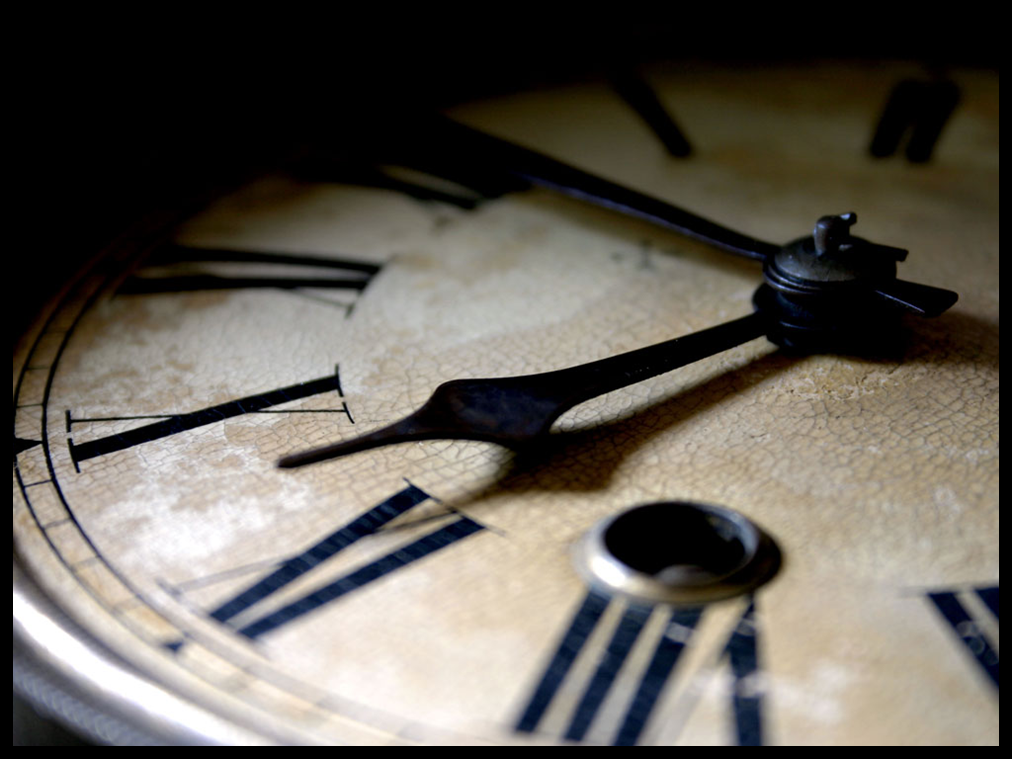 Sermão 7Salmos 90:1; Êxodo 20: 8-11; Mateus 25:31-36 A Mordomia do Tempo
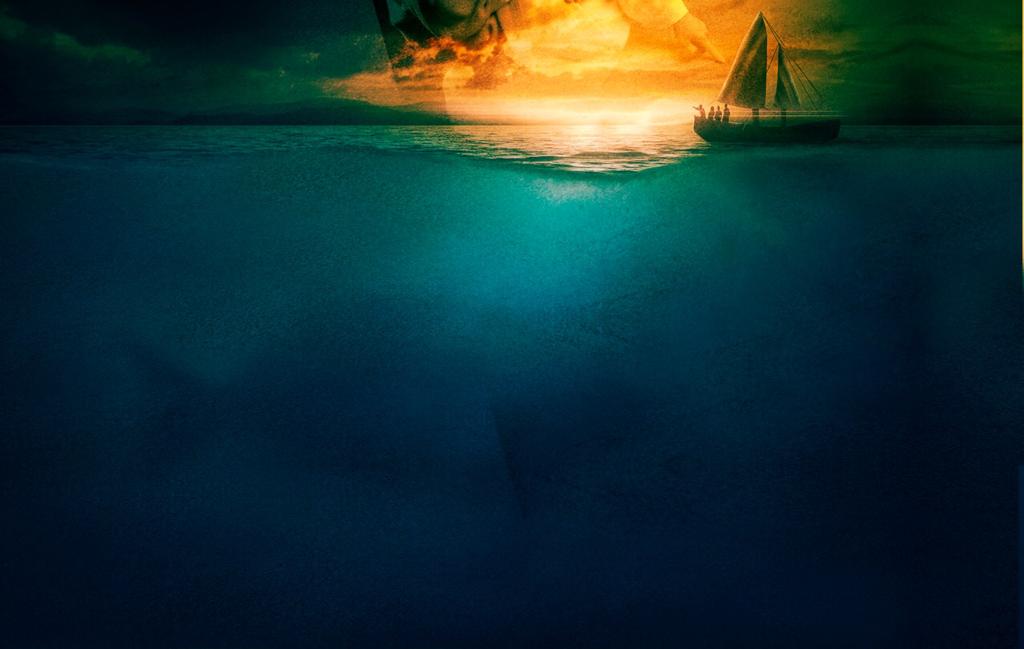 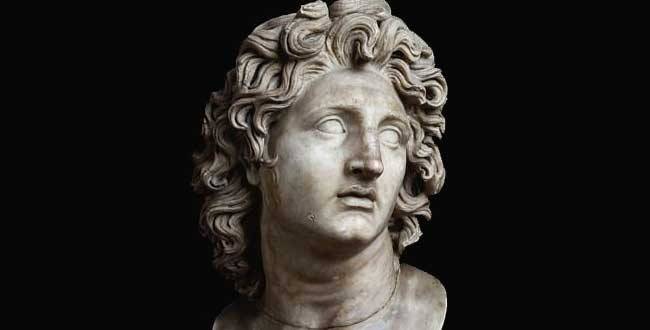 Ao conhecer a história de Alexandre o Grande (julho de 356 a.C.- junho de 323 a.C.) e saber que ele só viveu até os 32 anos de idade, impressiona com o fato de uma pessoa tão jovem ter tido tantas conquistas.
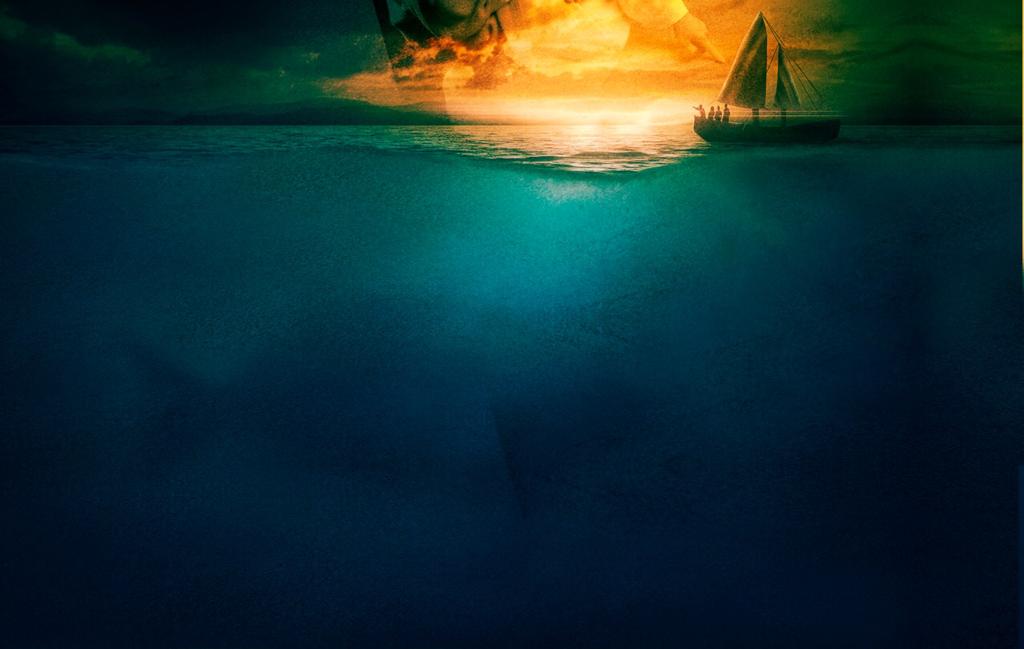 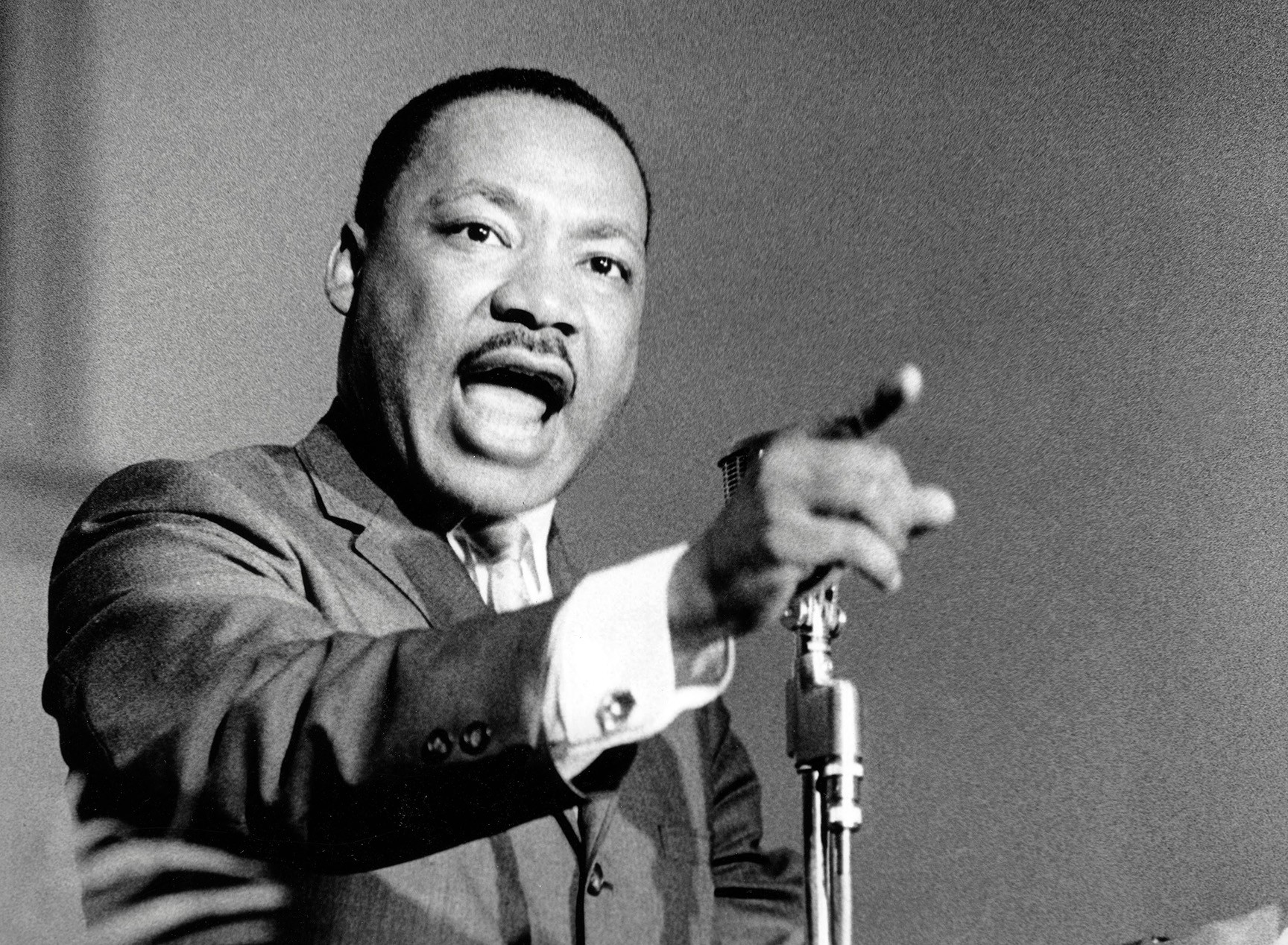 Da mesma forma, conhecer sobre o Dr. Martin Luther King Jr. (janeiro de 1929 a abril de 1968) e tudo o que ele realizou em apenas 39 anos, ficamos imaginando: como uma pessoa poderia alcançar tanto em uma vida tão curta?
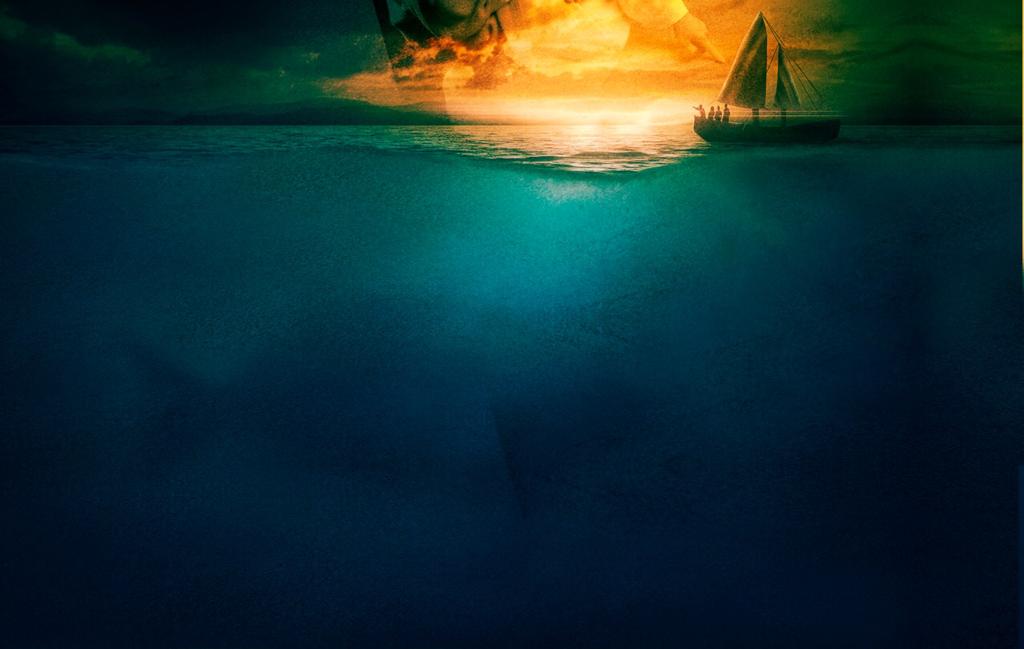 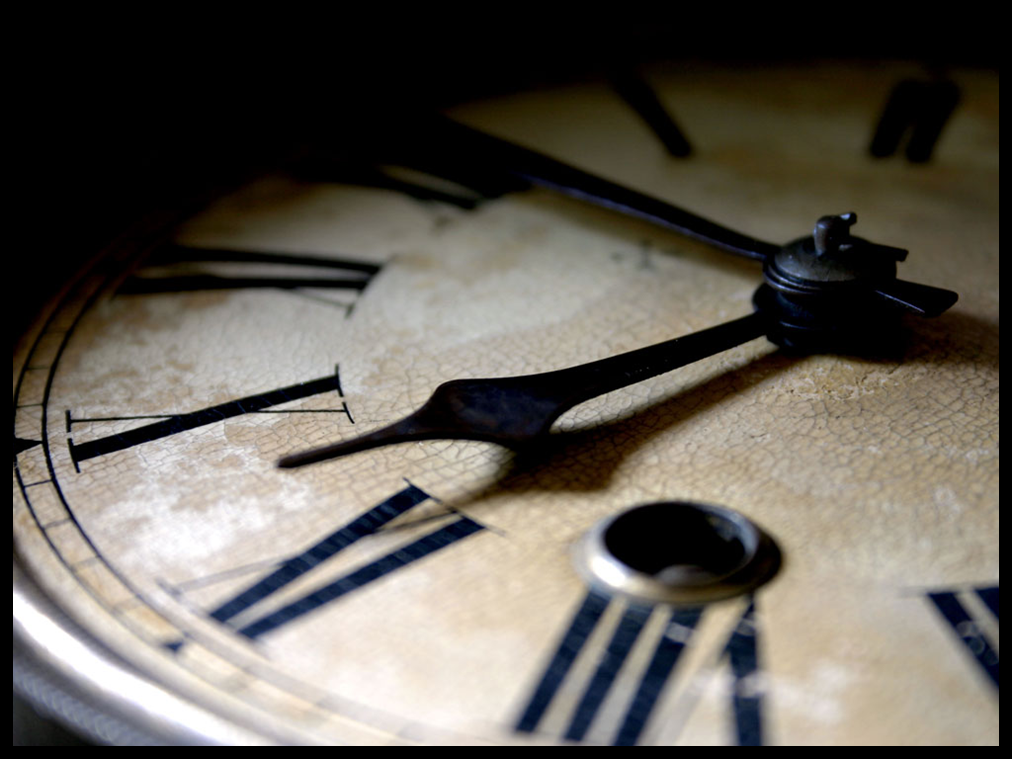 Não seria justo que eu insinuasse que todas as pessoas deveriam viver de formas tão espetaculares quanto Alexandre, o Grande ou Martin Luther King Jr., mas o que eu gostaria que explorássemos é a boa administração de nosso tempo.
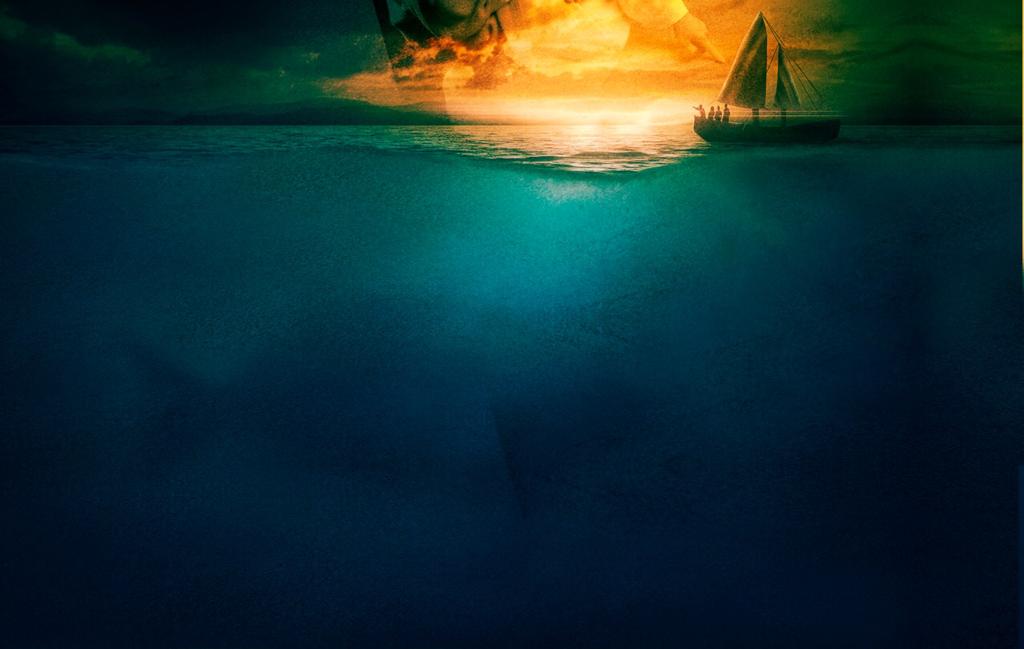 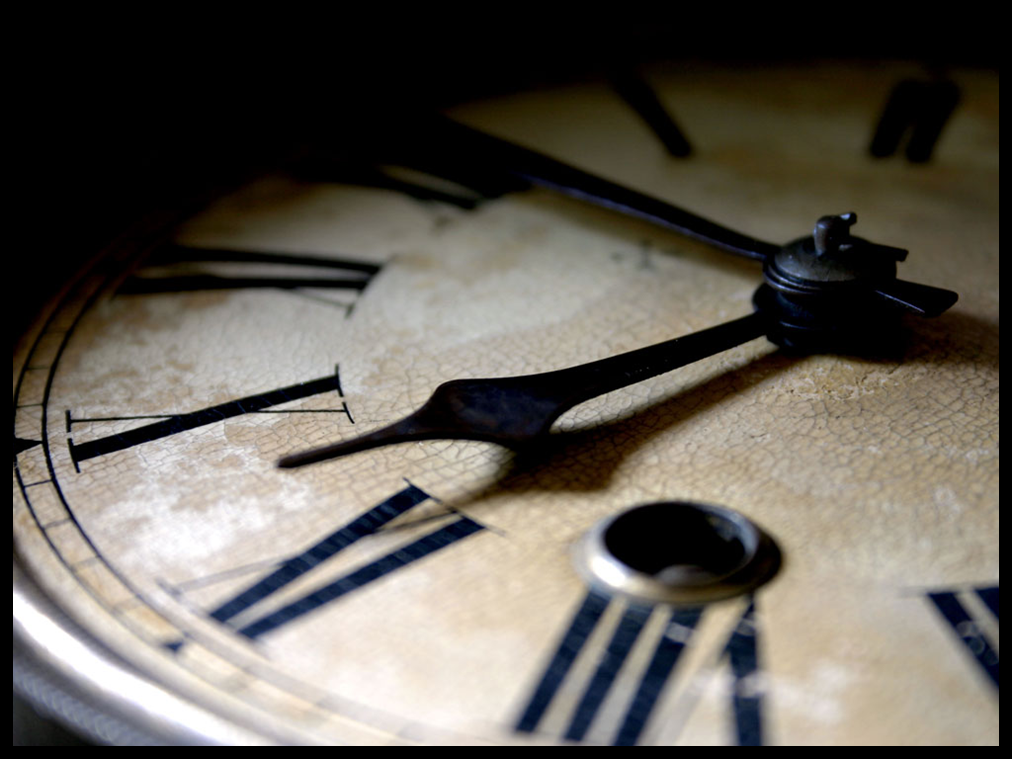 Como os cristãos deveriam ver o tempo, biblicamente falando? Como os crentes podem glorificar a Deus na maneira como administram o dom do tempo?
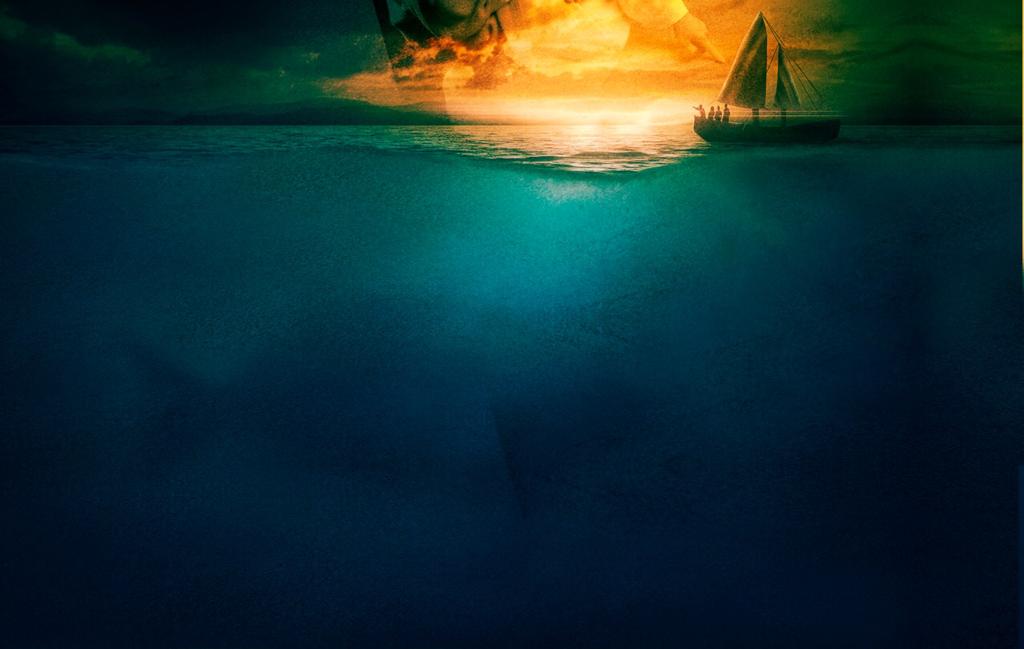 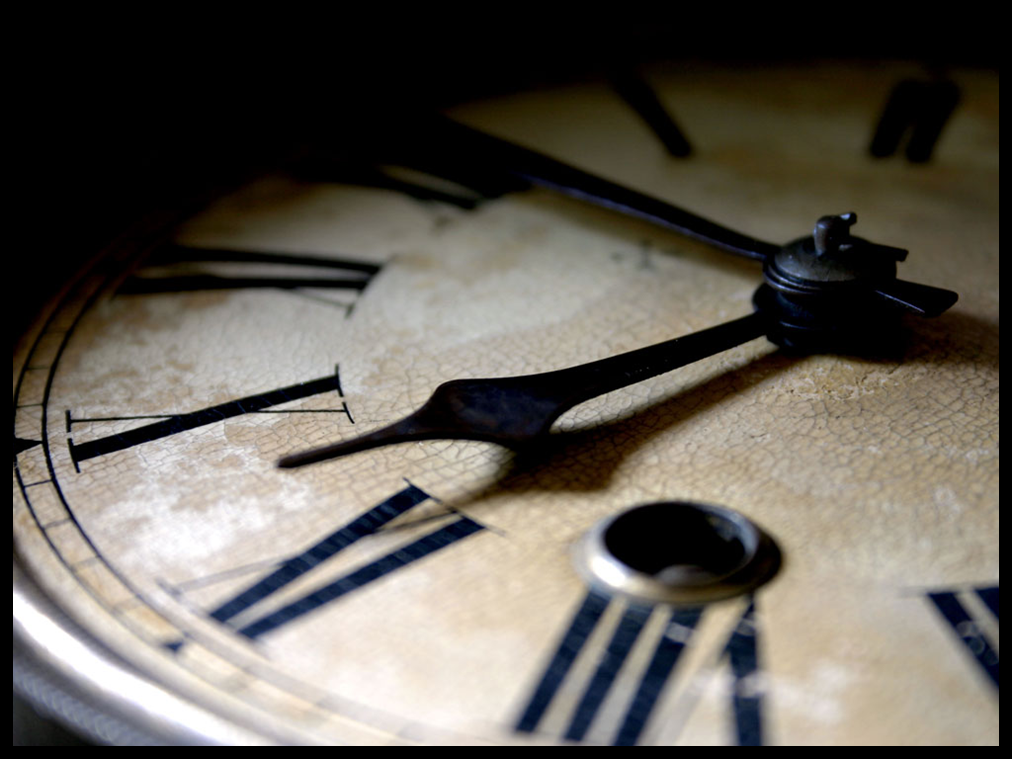 Quais são algumas das maneiras práticas em que se pode gerenciar o tempo de forma eficaz e produtiva?
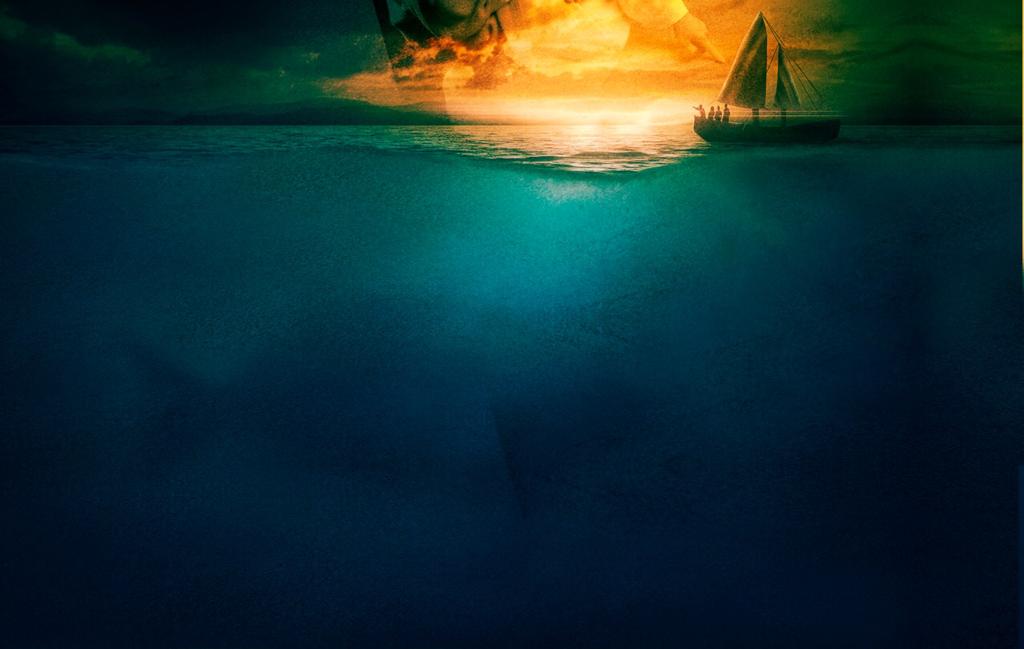 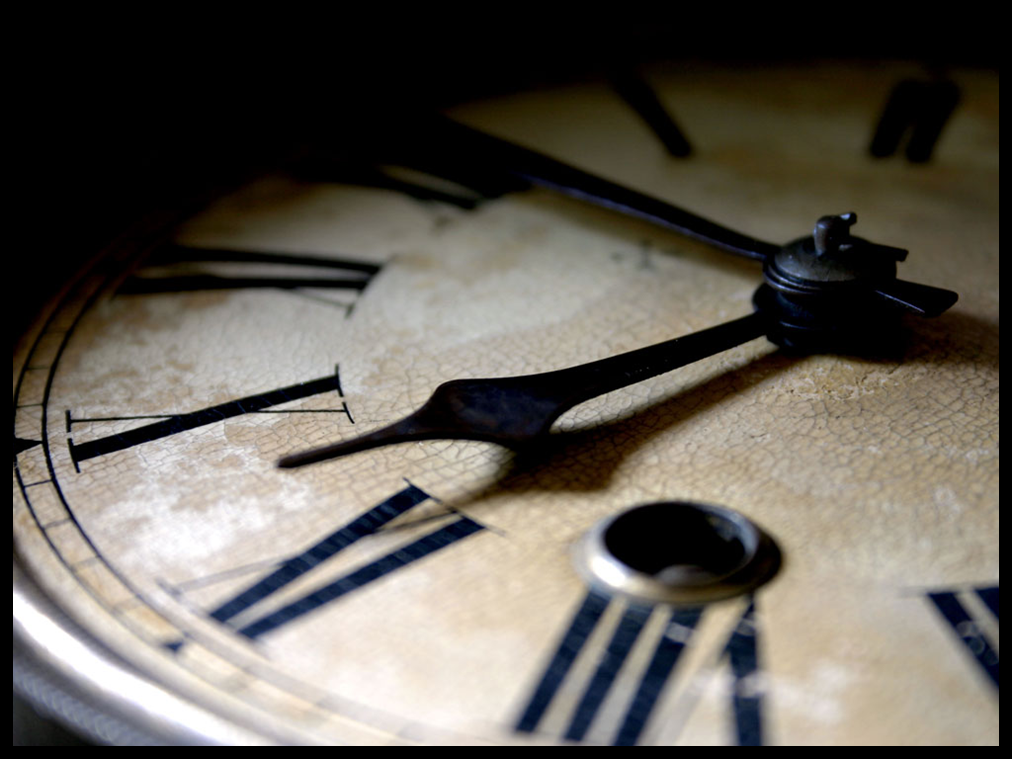 O primeiro insight sobre o tempo é que Deus está fora dele. “Antes de nascerem os montes e de criares a terra e o mundo, de eternidade a eternidade tu és Deus”, Salmos 90: 2.
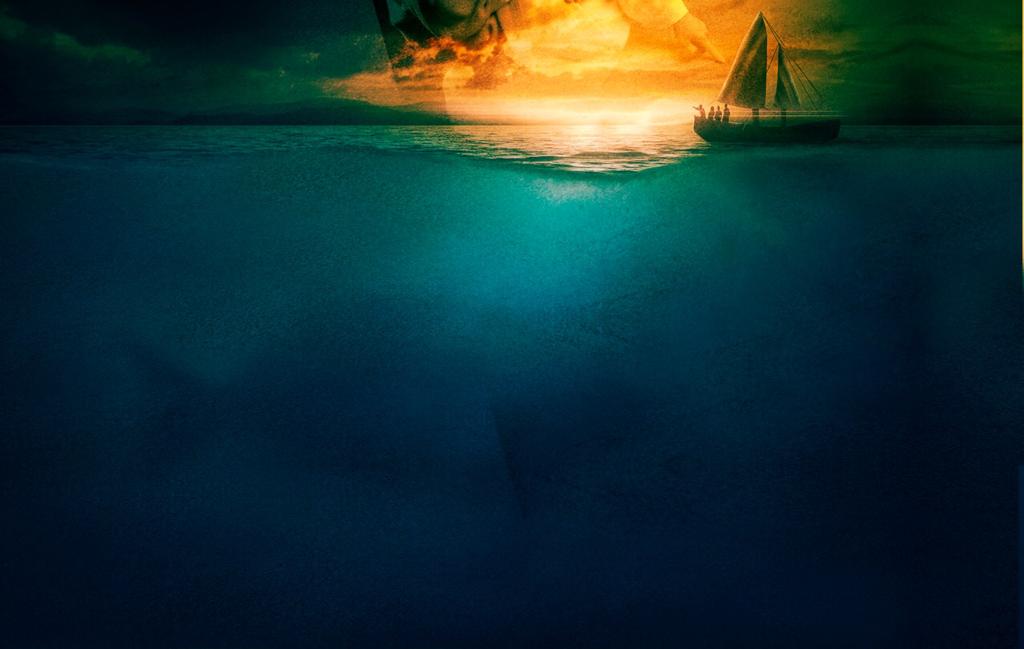 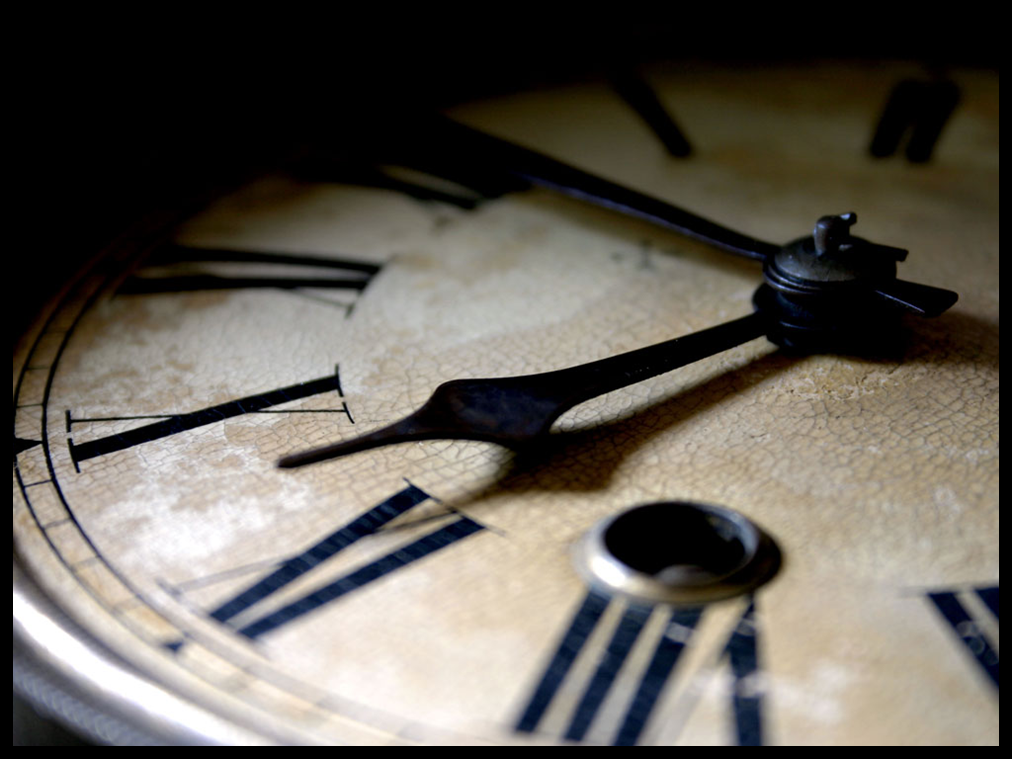 O segundo insight é que ao contrário de Deus, sentimos a pressão do tempo. “De fato, mil anos para Ti são como o dia de ontem que passou, como as horas da noite”, Salmos 90:4.
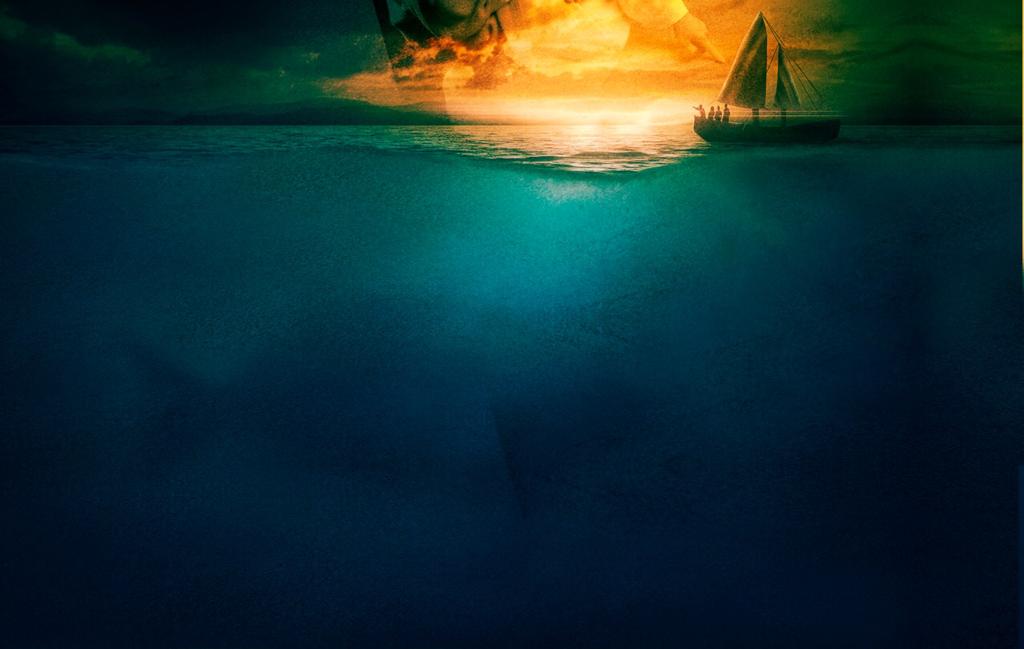 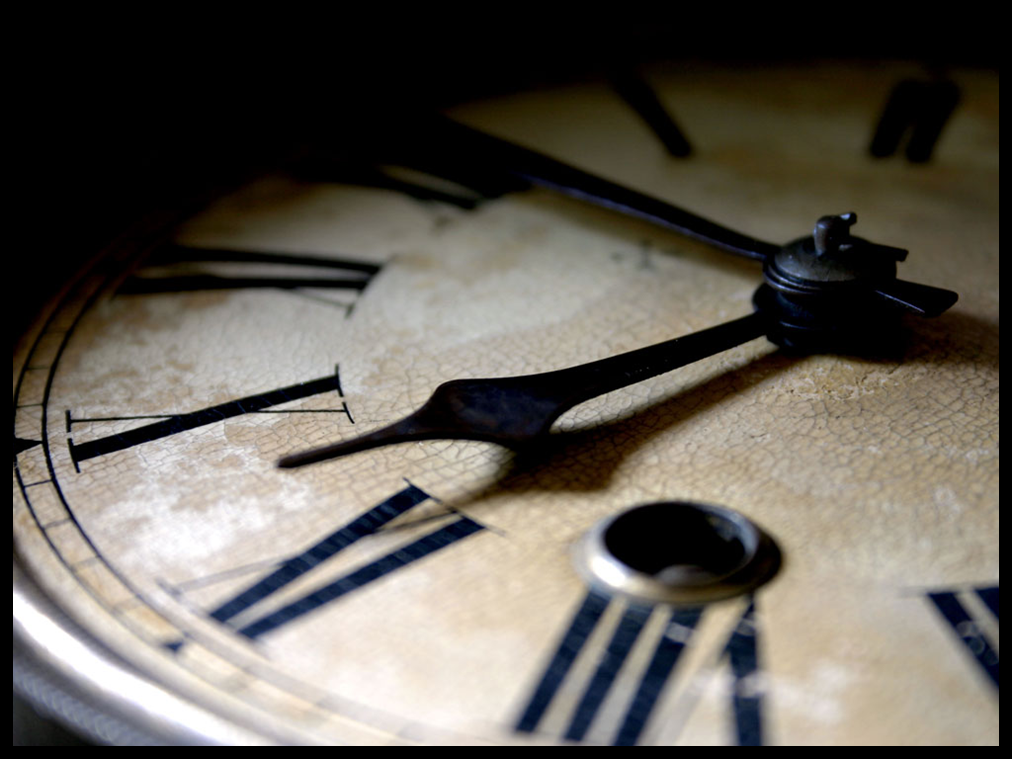 O terceiro insight da oração do salmista é: “Ensina-nos a contar os nossos dias para que o nosso coração alcance sabedoria”, Salmos 90:12
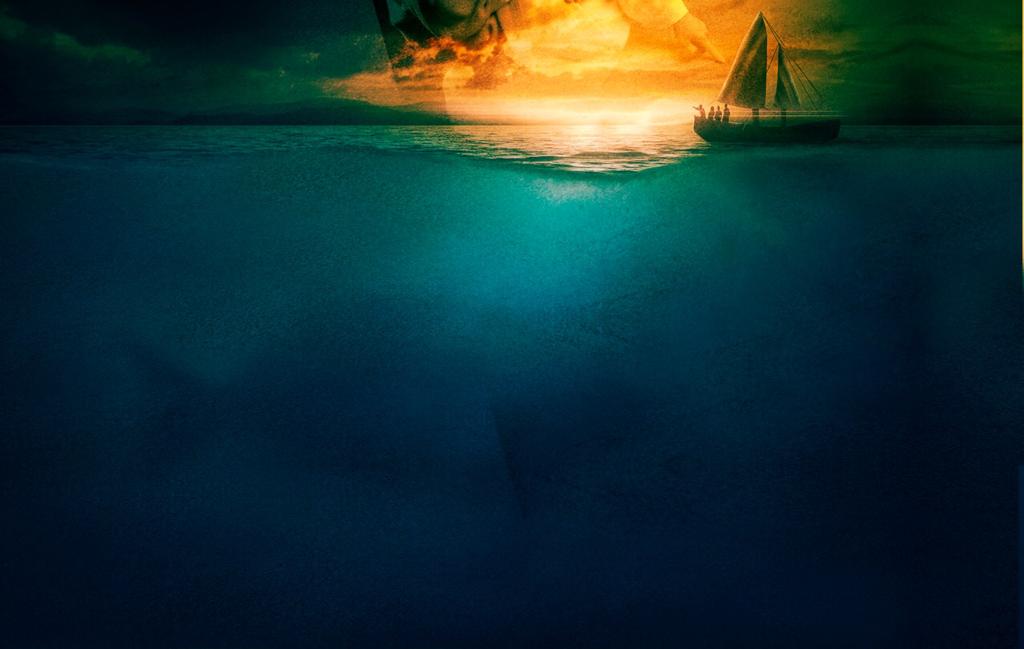 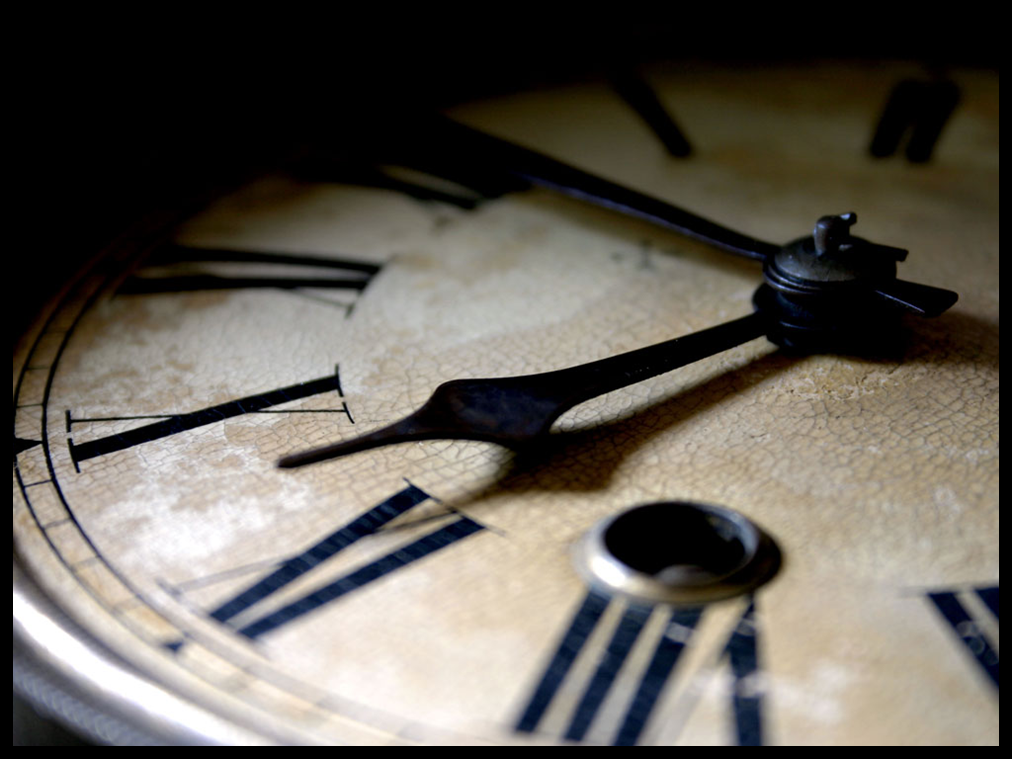 Uma nova atitude pode reformular totalmente a nossa noção de tempo. E é isso que o salmista está oferecendo - uma razão para ter cuidado com o tempo, o que difere das razões que geralmente damos.
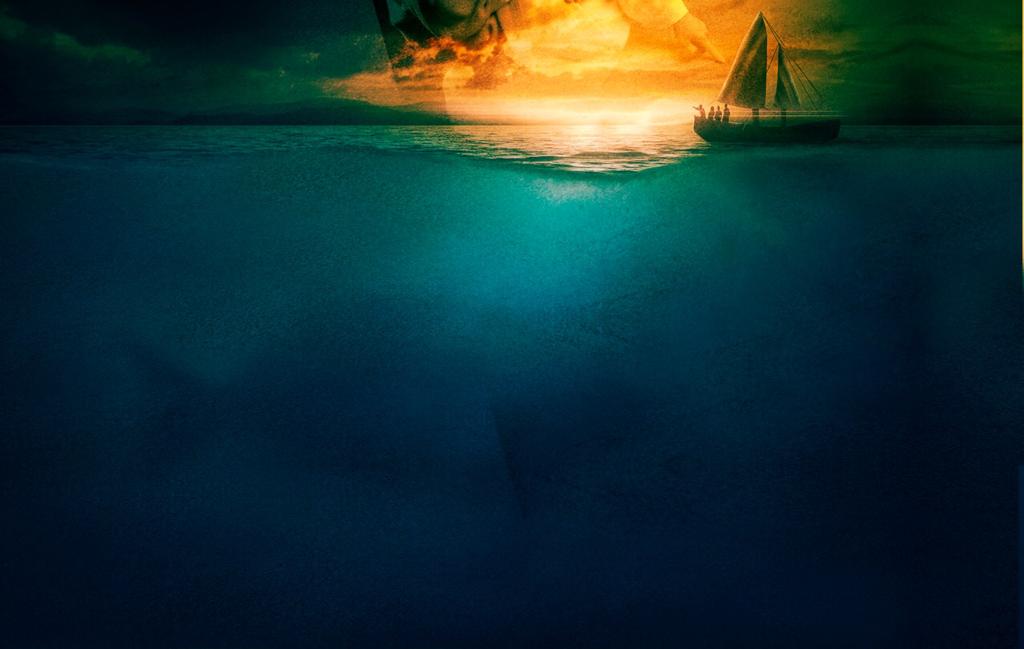 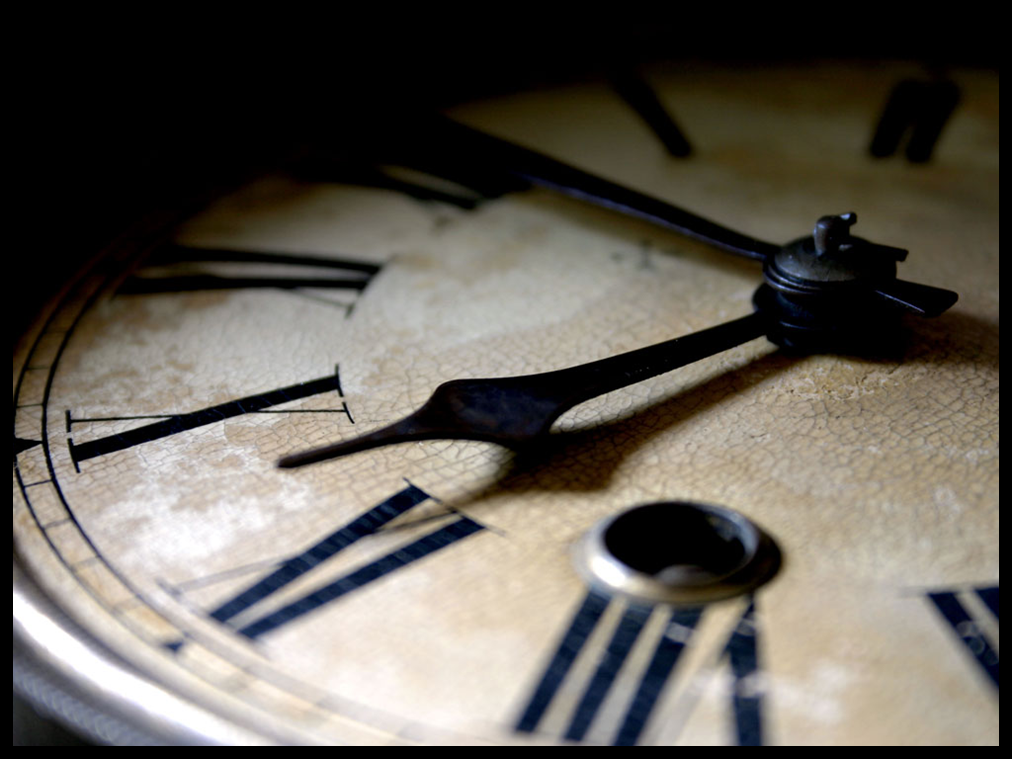 Quero sugerir que você pare de governar o uso do seu tempo pelo princípio da produtividade e use o princípio da sabedoria - a obtenção, o desenvolvimento e o uso da sabedoria
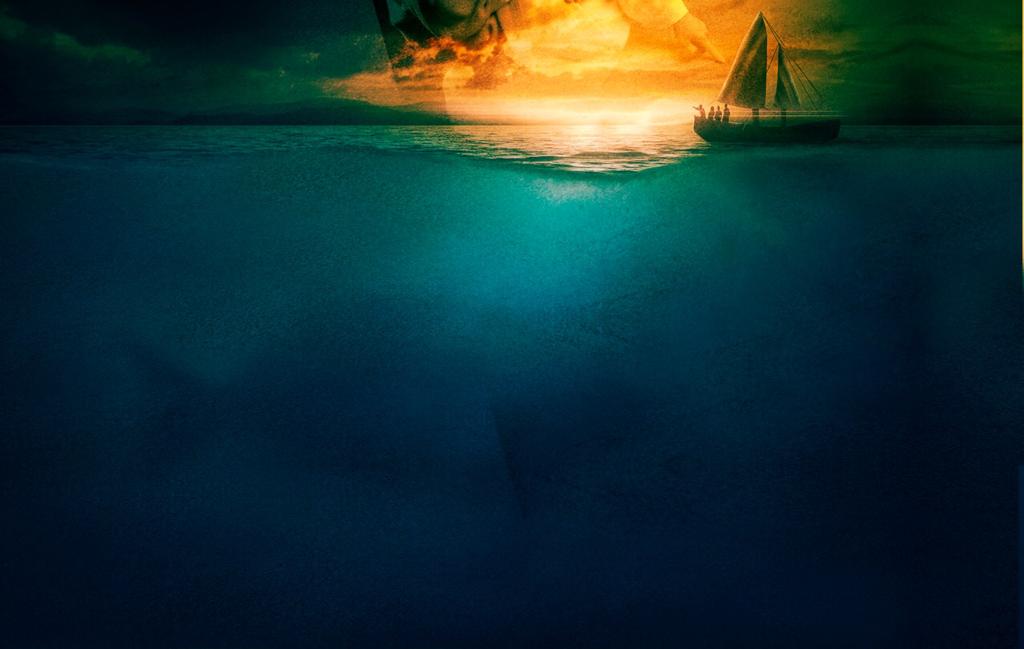 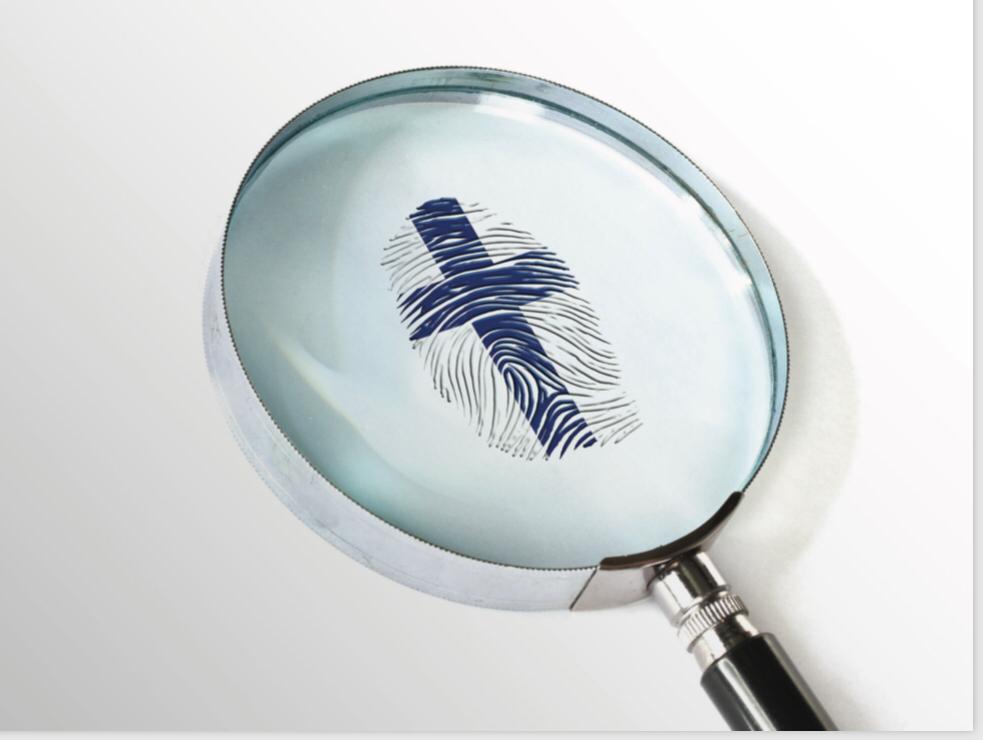 a. A sabedoria de possuir menos Nós não possuímos nossas coisas. Nossas coisas nos possuem. Temos que manter, mover e limpar. Ter mais coisas é igual a ter menos tempo
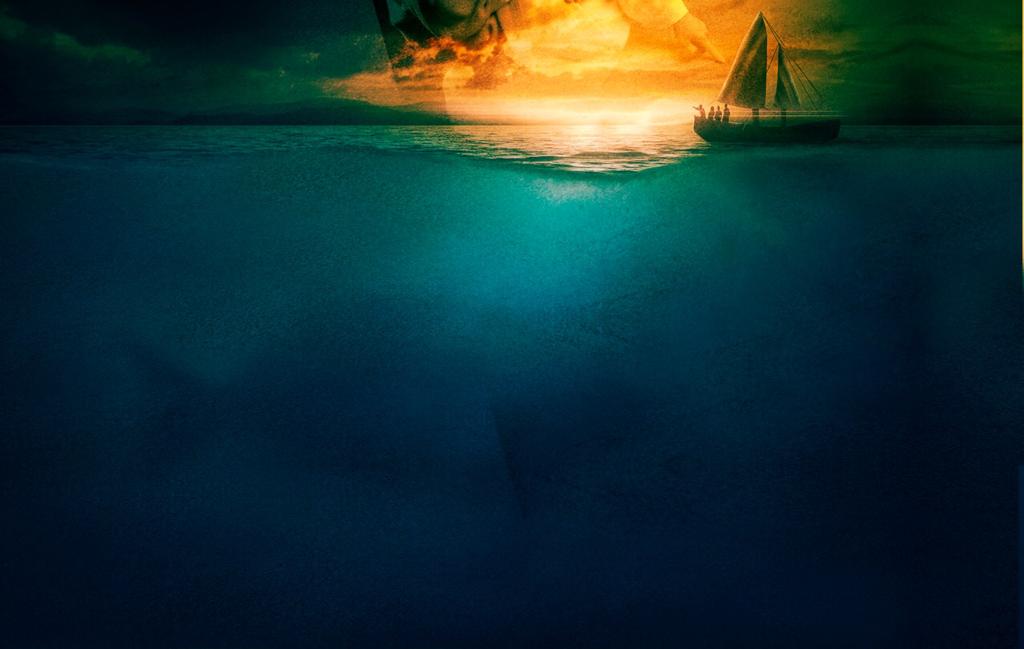 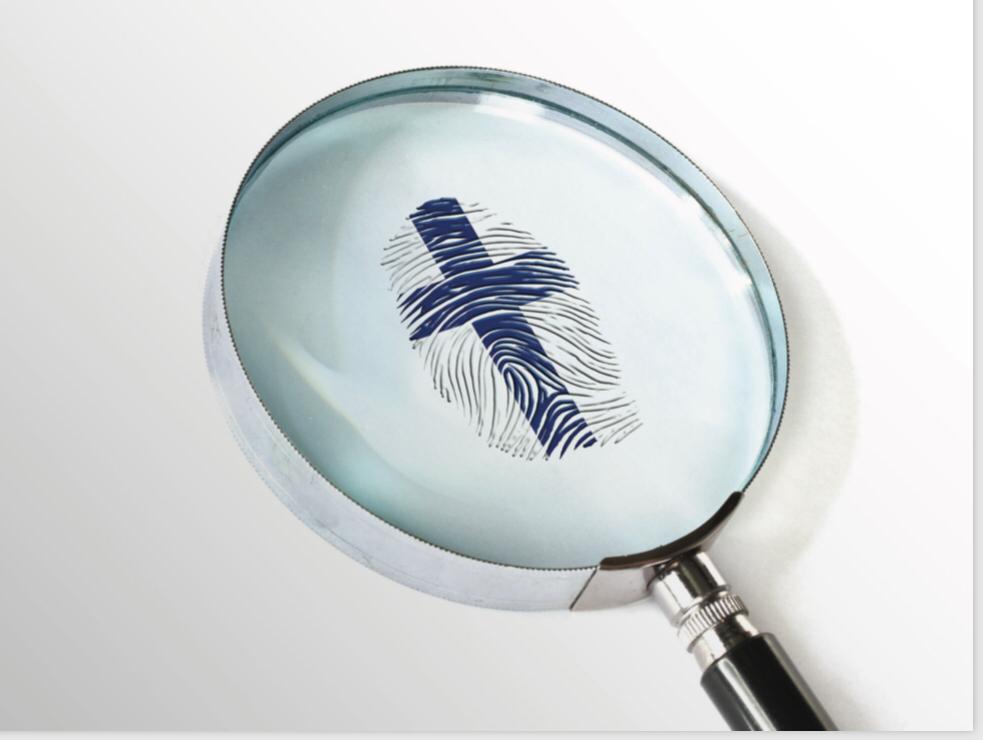 Se passarmos de um princípio exterior como produtividade, para uma razão interna como sabedoria, isso mudará nossa atitude em ser consumistas
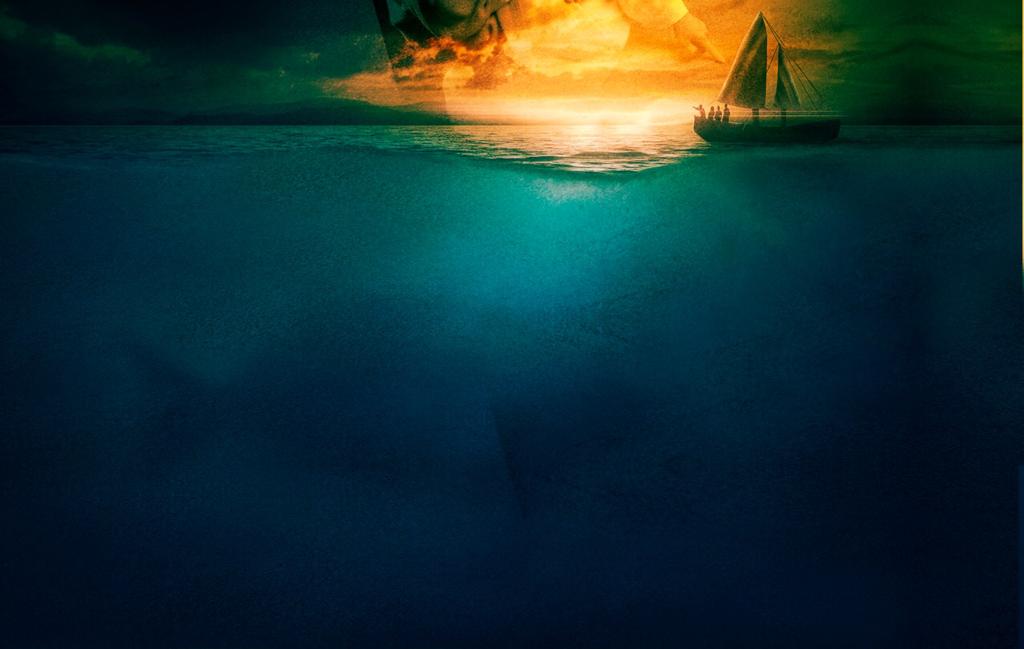 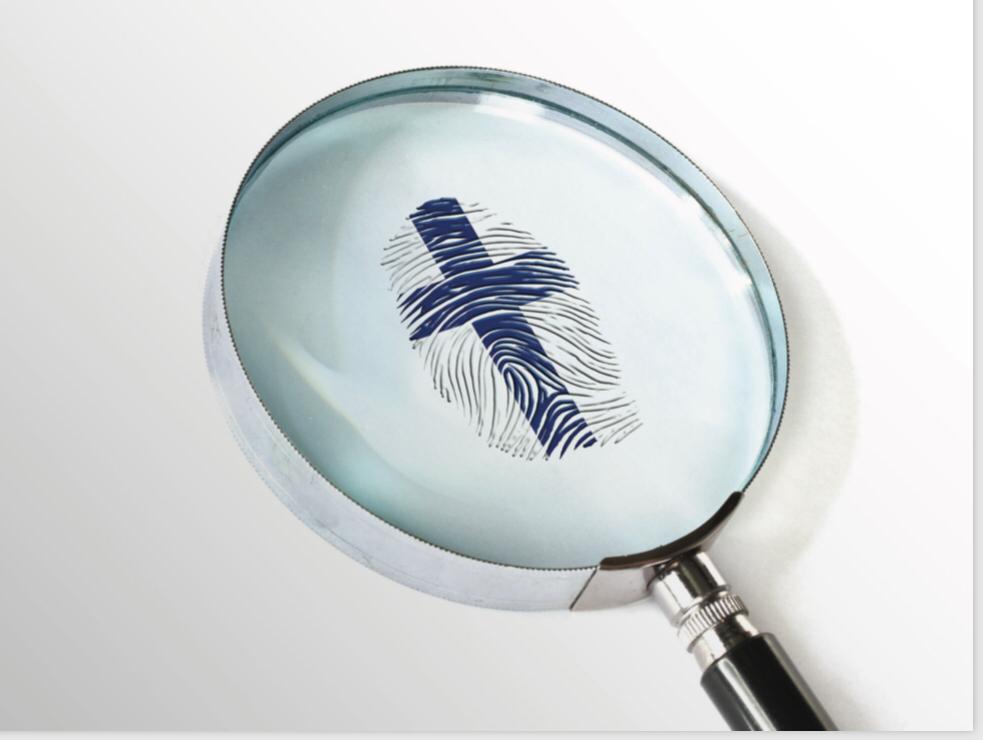 b. A sabedoria de fazer menosAlguns de nós são viciados na sensação de estarem ocupados. Este sentimento não é frequentemente acompanhado por um sentimento de realização.
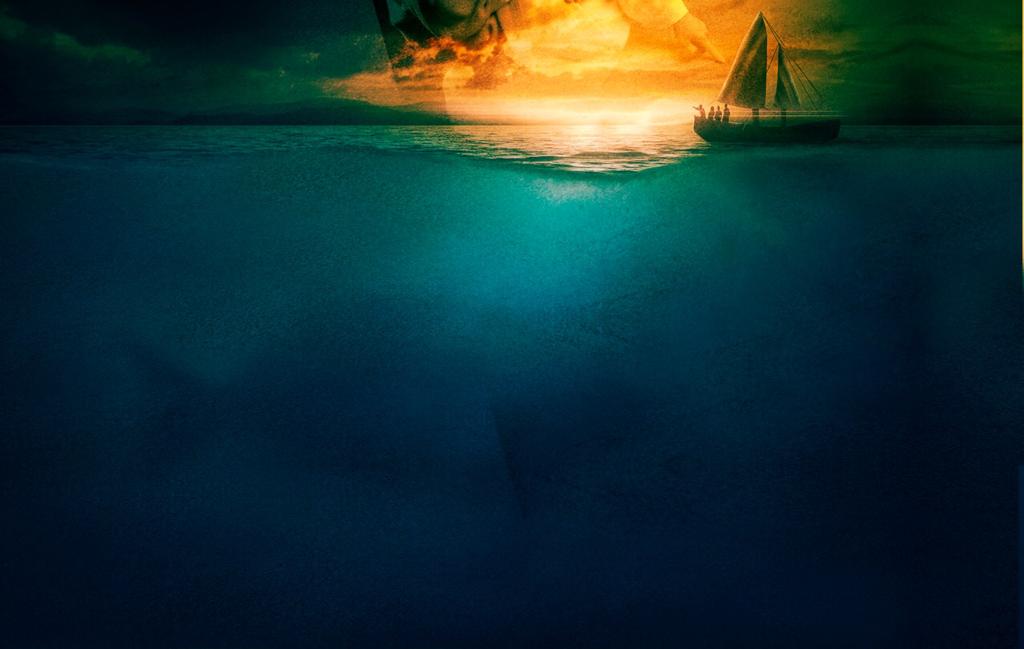 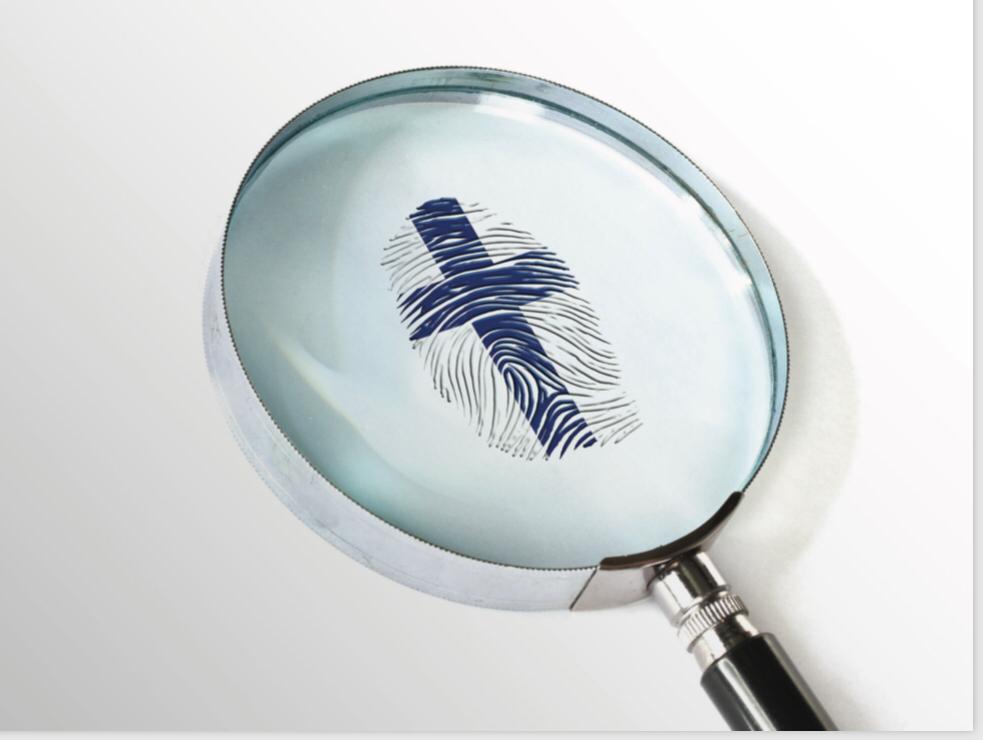 b. A sabedoria de fazer menosAlguns de nós são viciados na sensação de estarem ocupados. Este sentimento não é frequentemente acompanhado por um sentimento de realização.
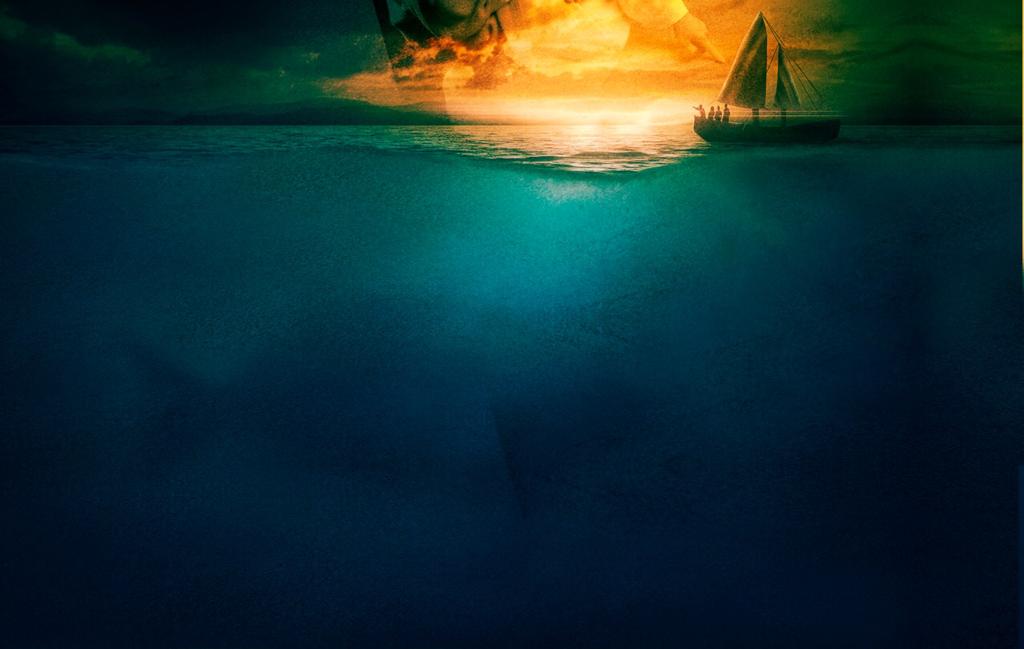 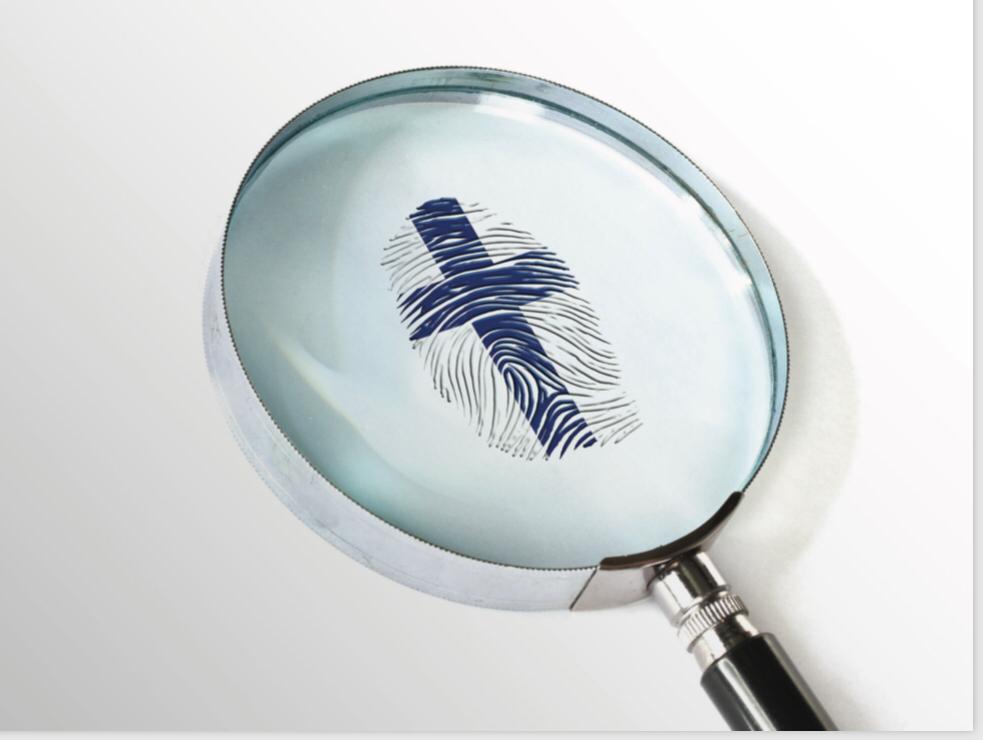 b. A sabedoria de fazer menosHá sabedoria em decidir fazer menos.
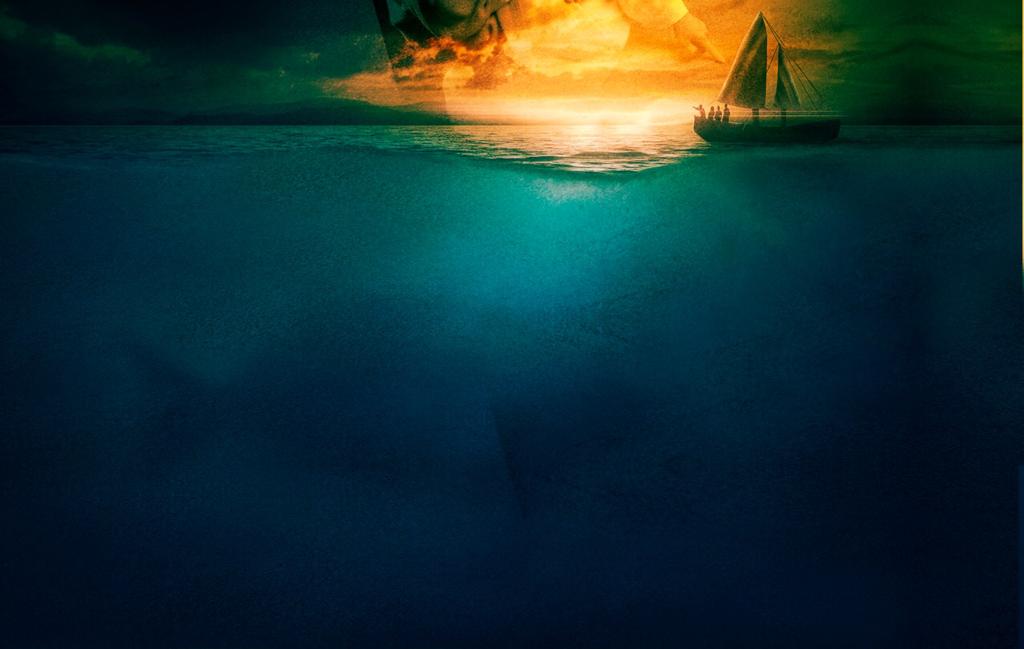 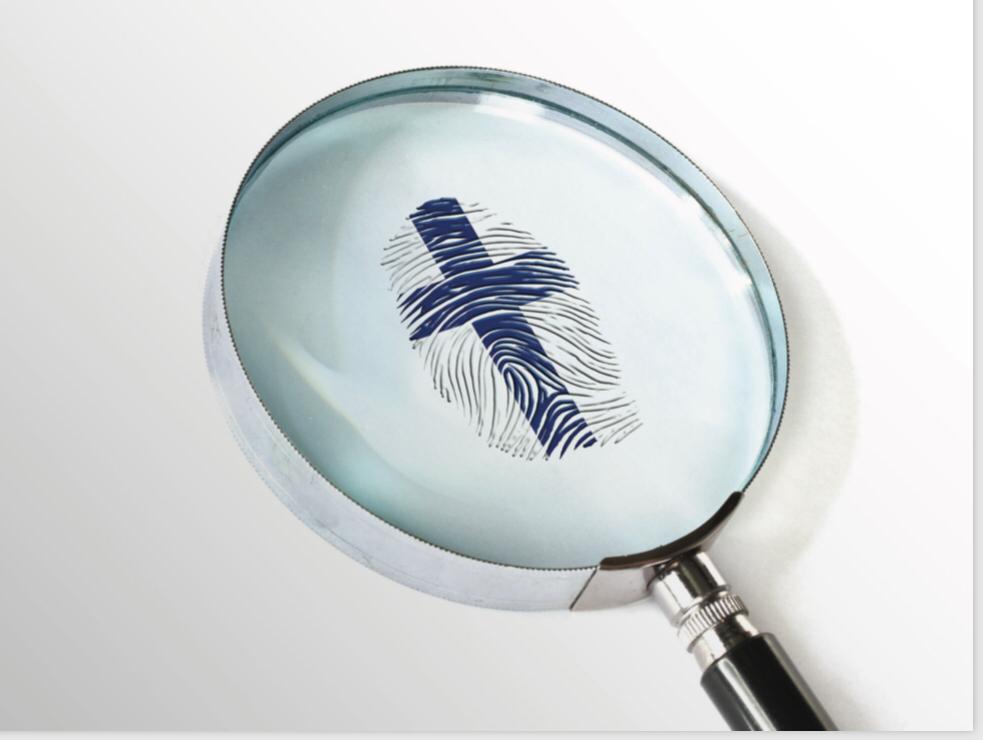 Muitas vezes sacrificamos nosso tempo para conseguir coisas que não duram.
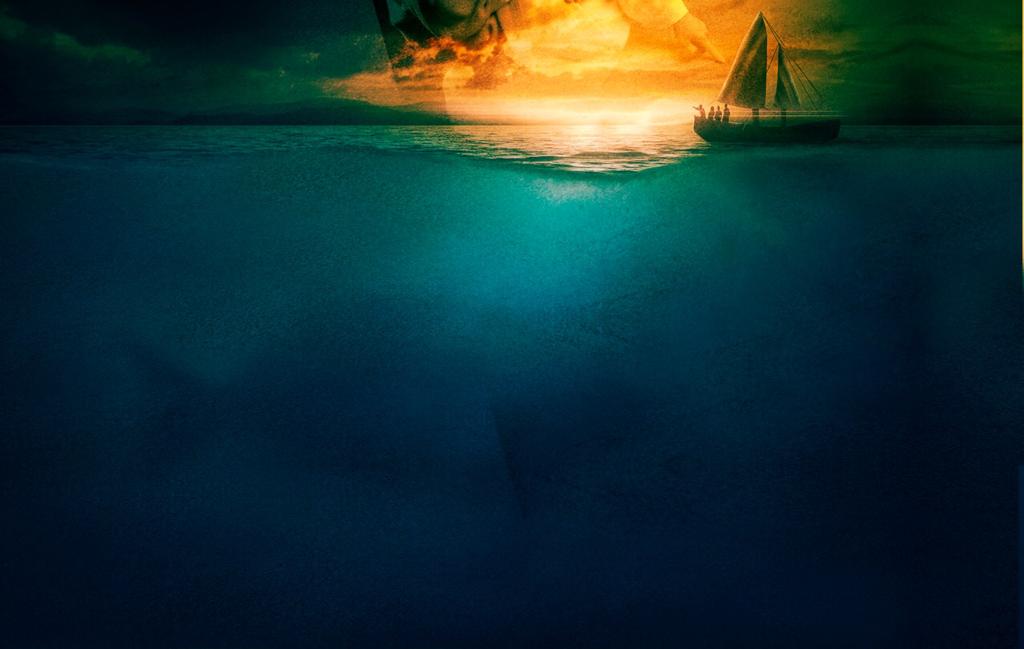 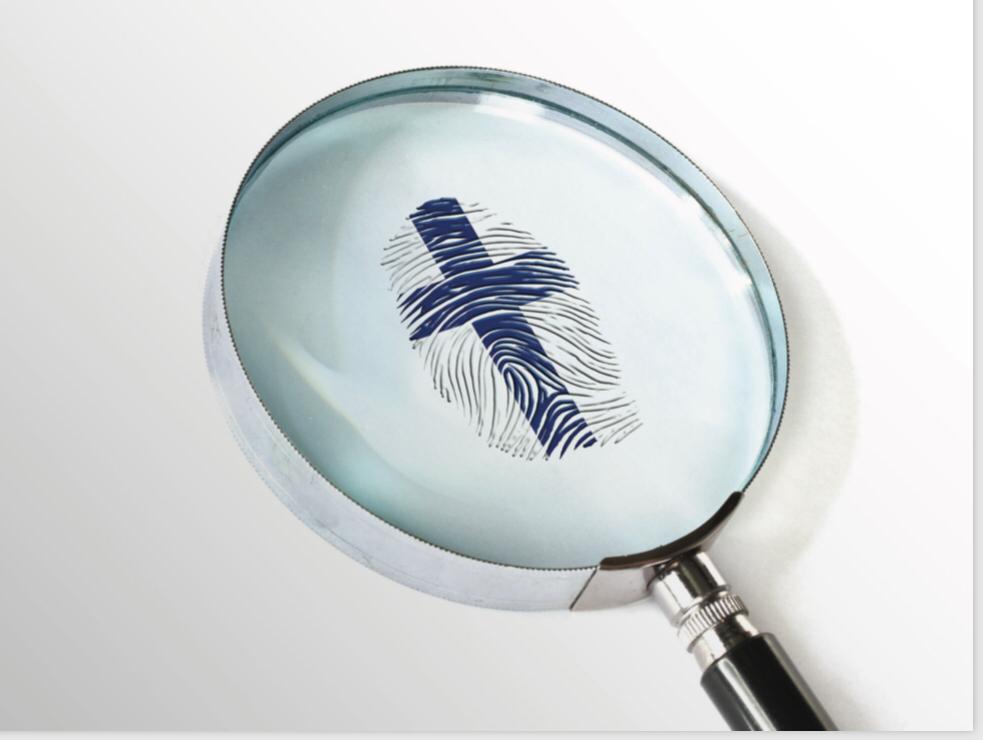 Algumas pessoas são viciadas em trabalho e isso lhes custa caro em termos de família e amigos.
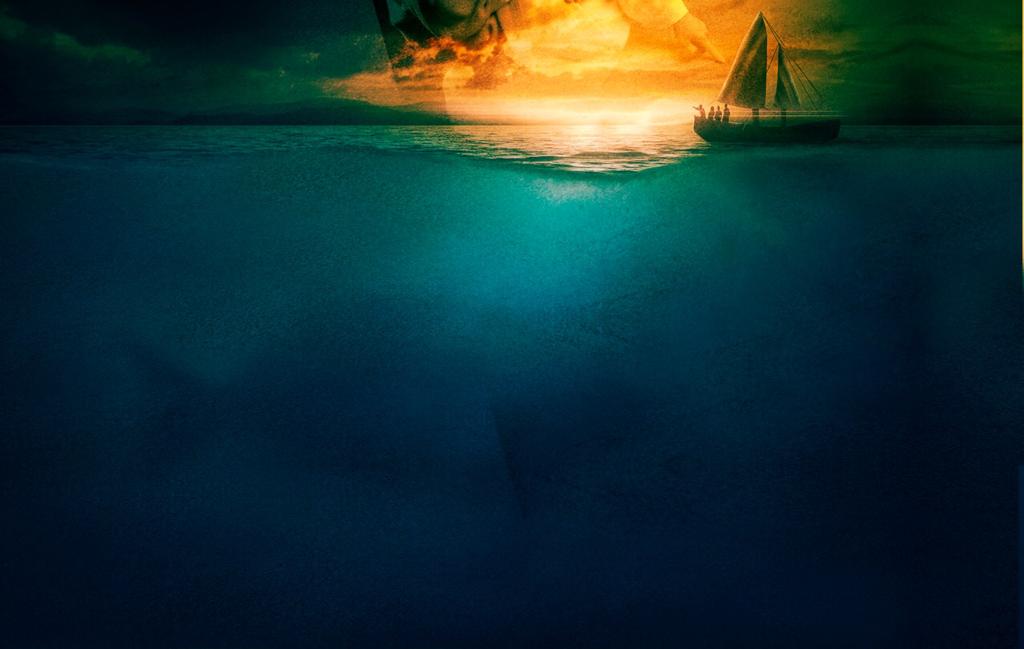 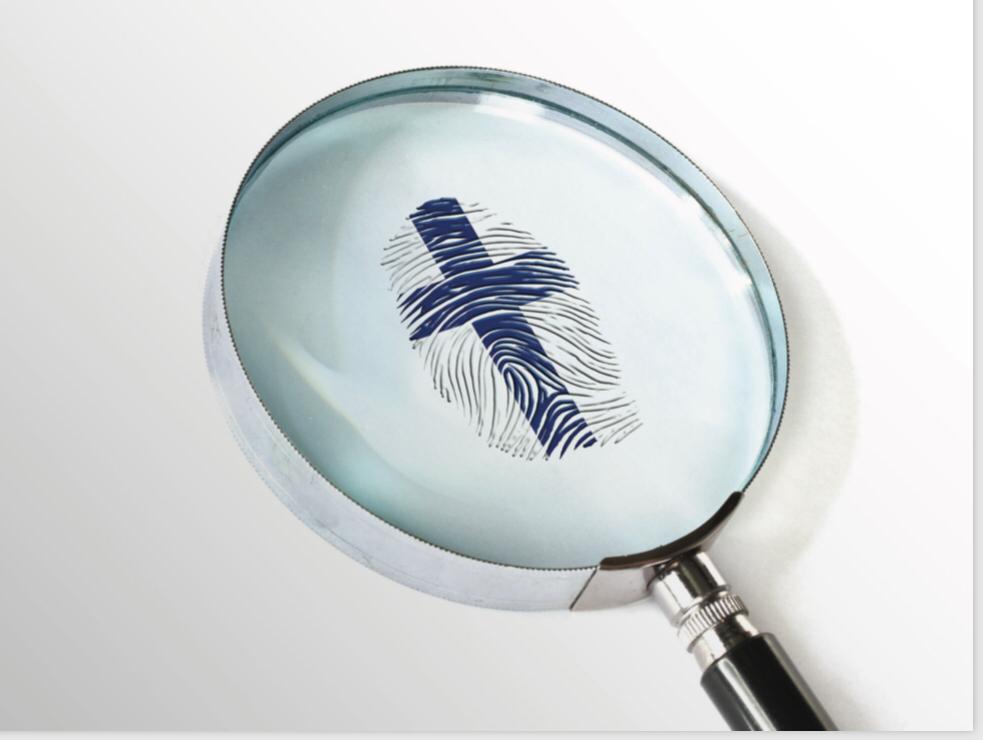 O salmista nos pede para numerar nossos dias para aplicá-los à sabedoria.Há pouca sabedoria em trabalhar constantemente para as coisas!
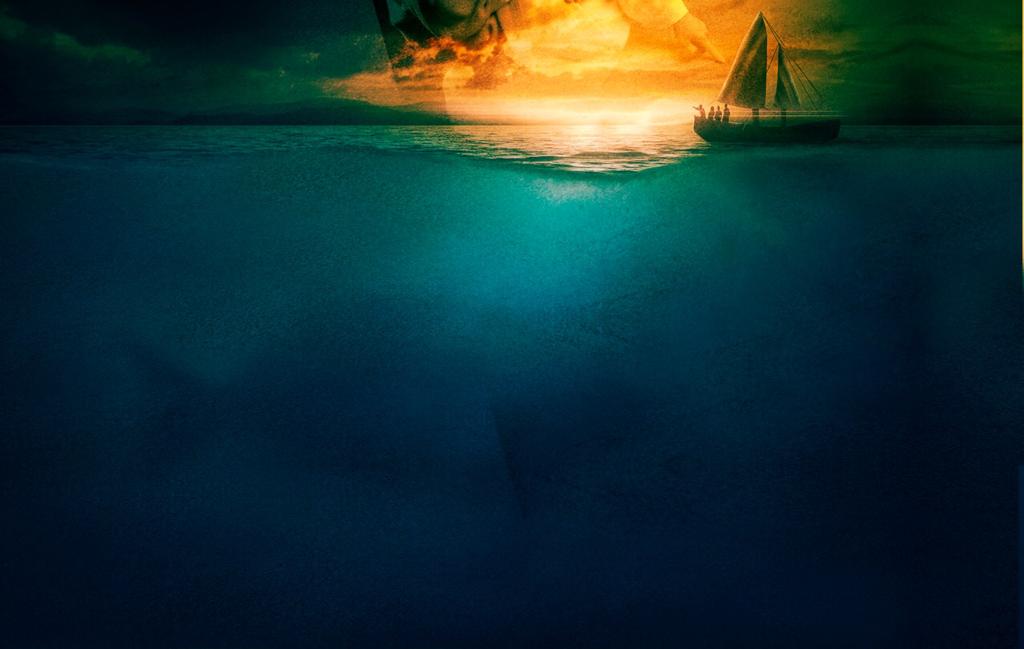 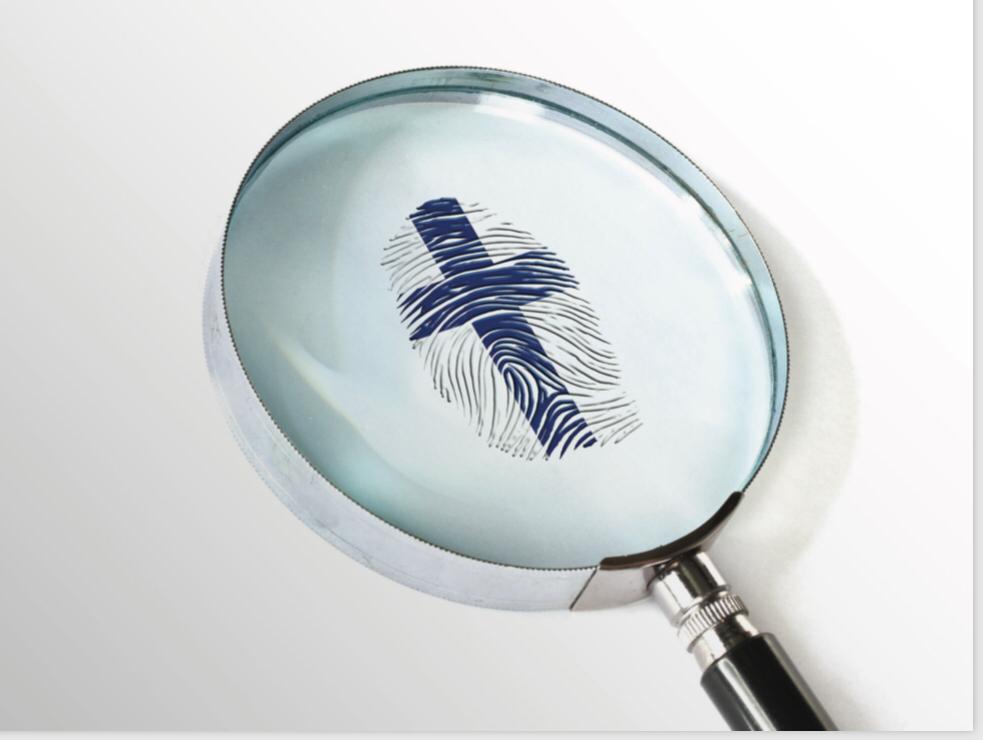 c. A sabedoria de desperdiçar menos Deixe-me listar algumas prioridades para você: 1. Ler histórias para crianças.
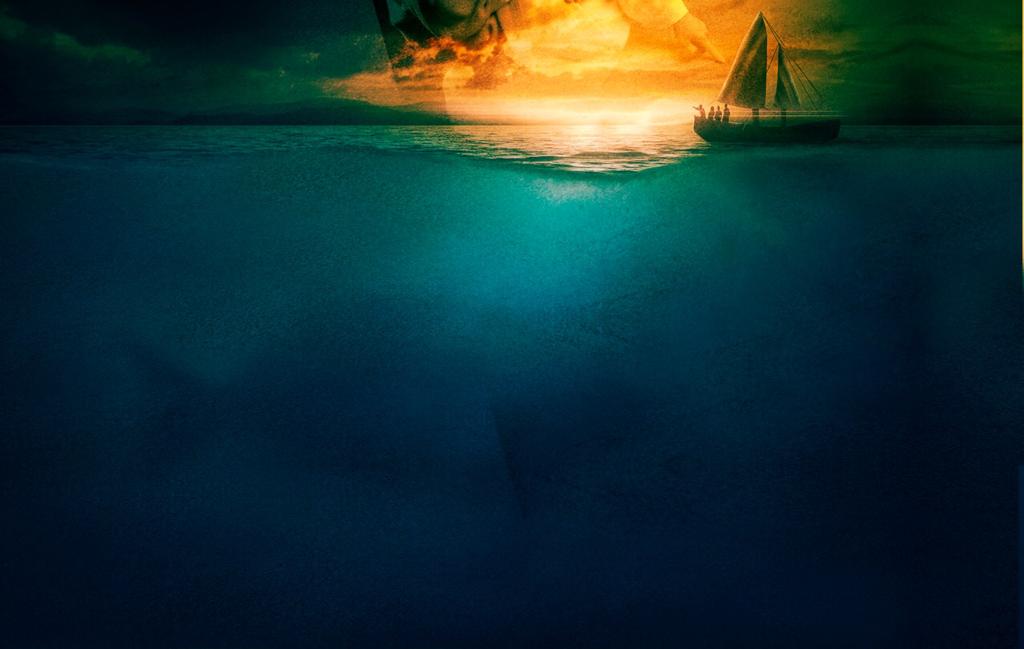 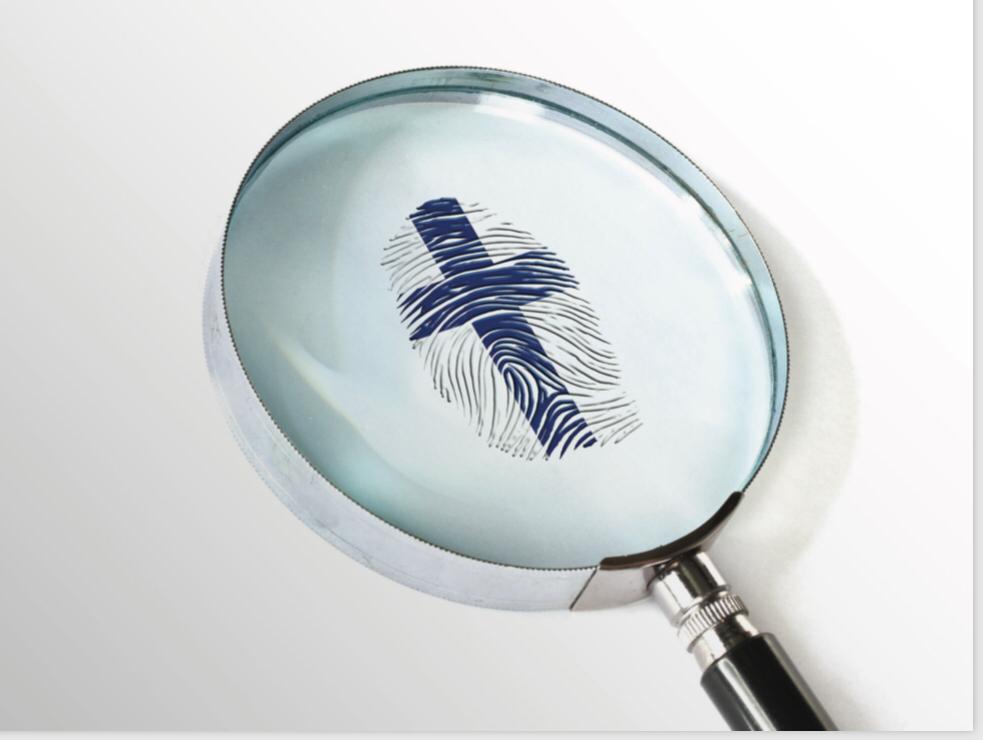 2. Orar. Você não pode orar com pressa. 3. Abraçar e beijar as pessoas que você ama.4. Cuidar de flores
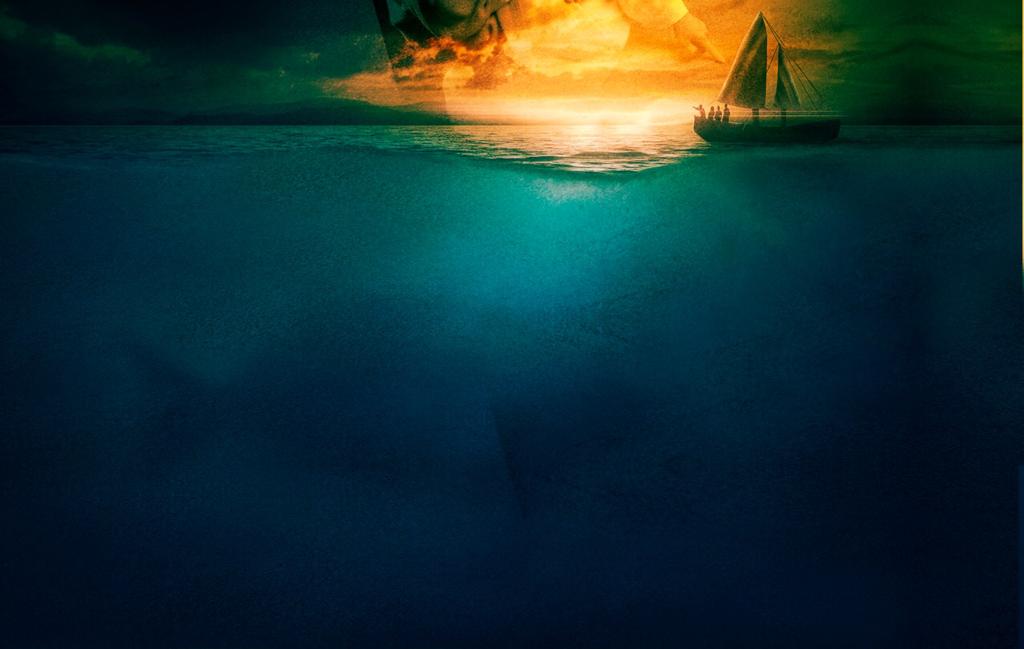 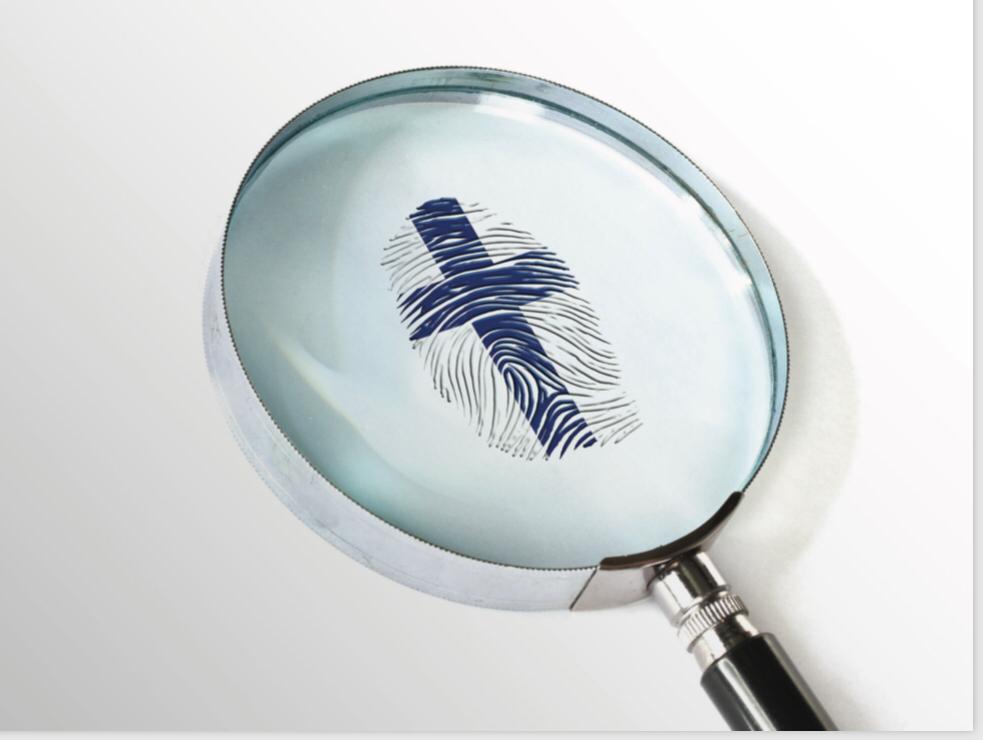 5. Acariciar gatos. 6. Ler a Bíblia ou qualquer livro pensativo. 7. Fazer aviões modelo. 8. Sentar na varanda e conversar.
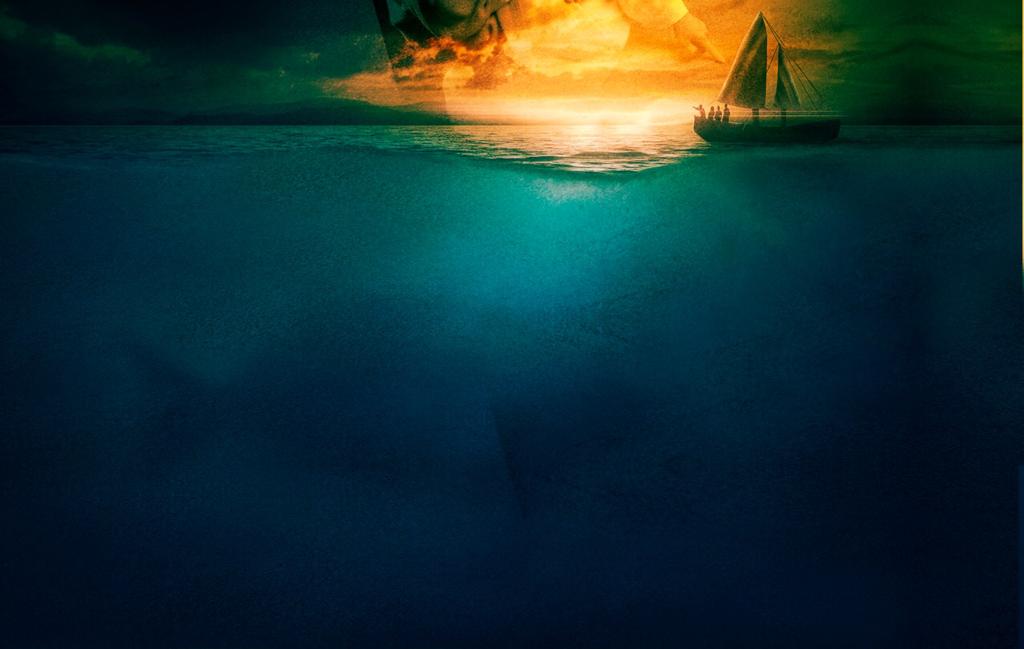 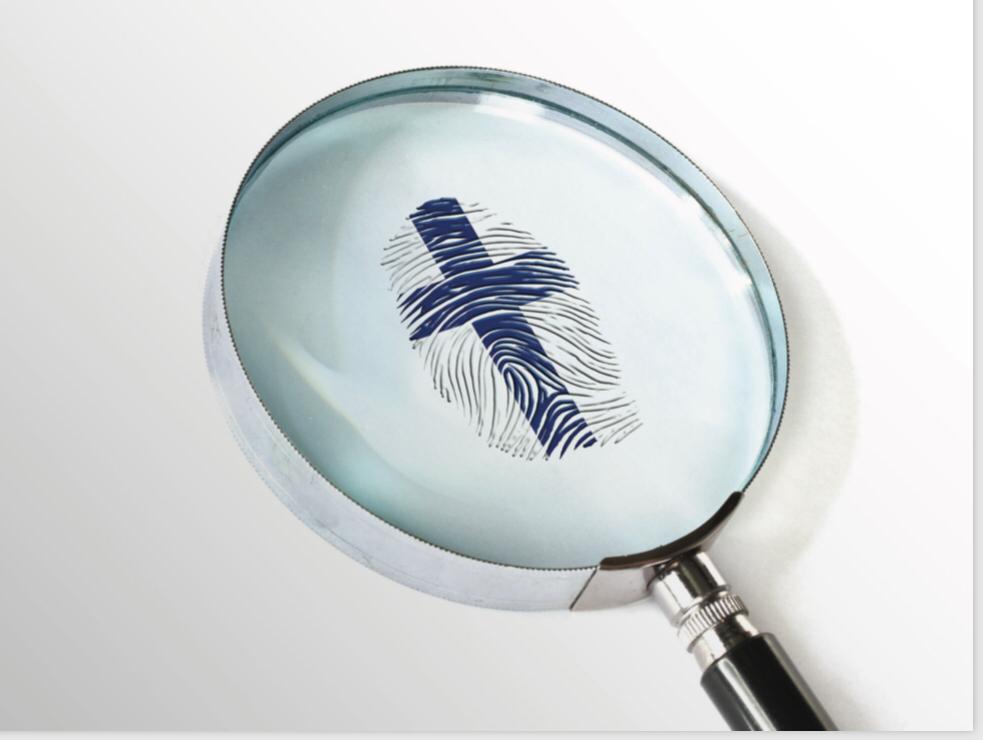 Você sabia que o tempo médio que um marido e sua esposa passam falando é de 13 minutos por dia?
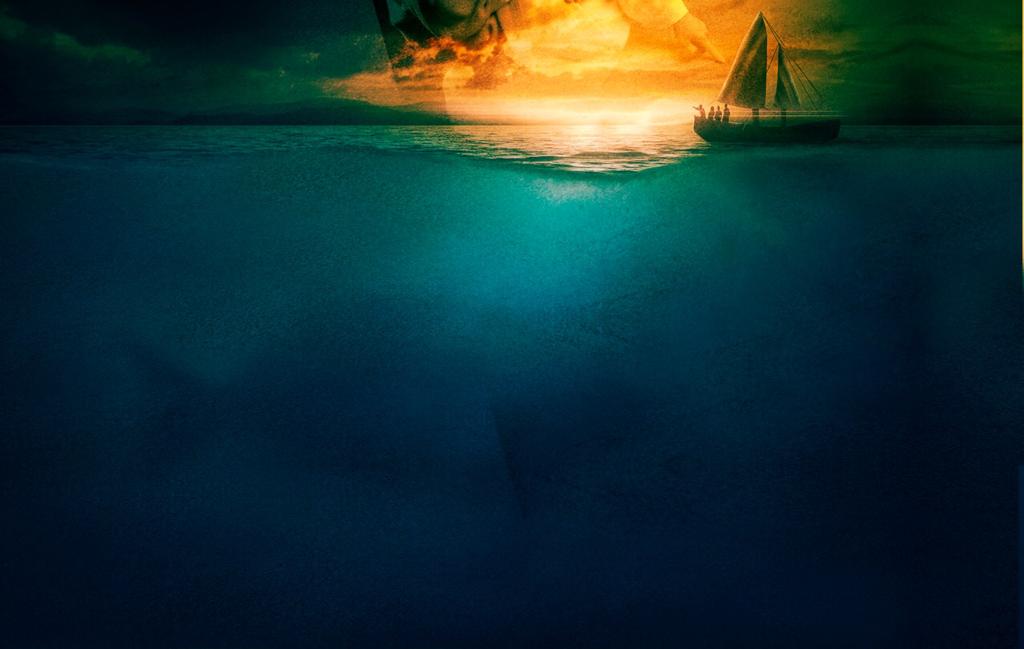 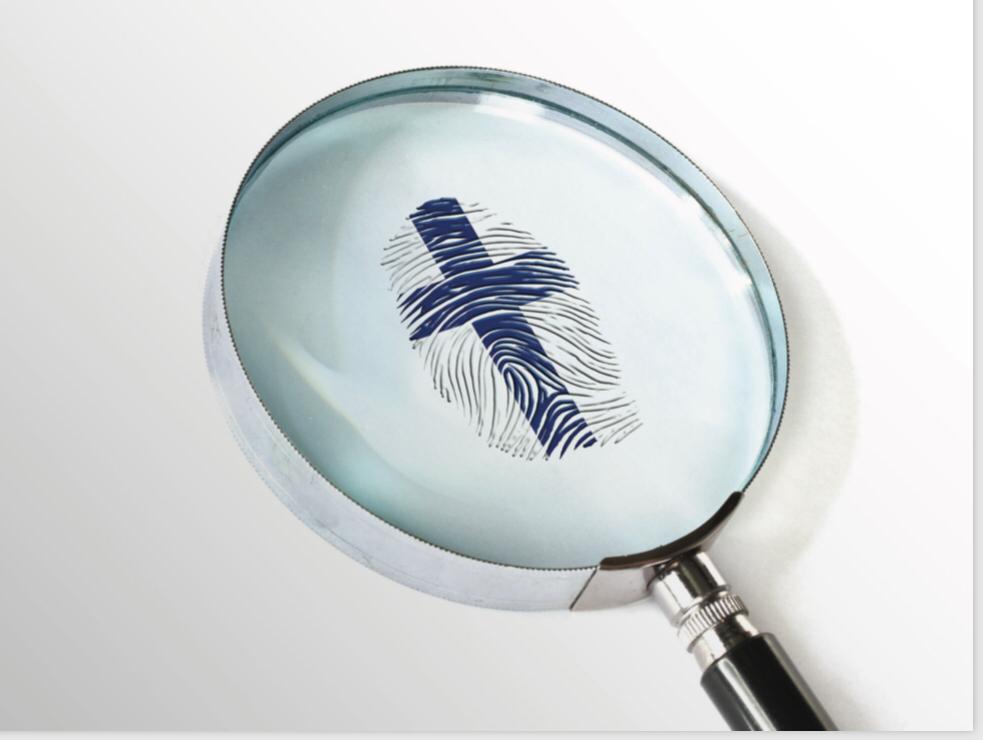 9. Fazer um picnic. 10. Meditar.
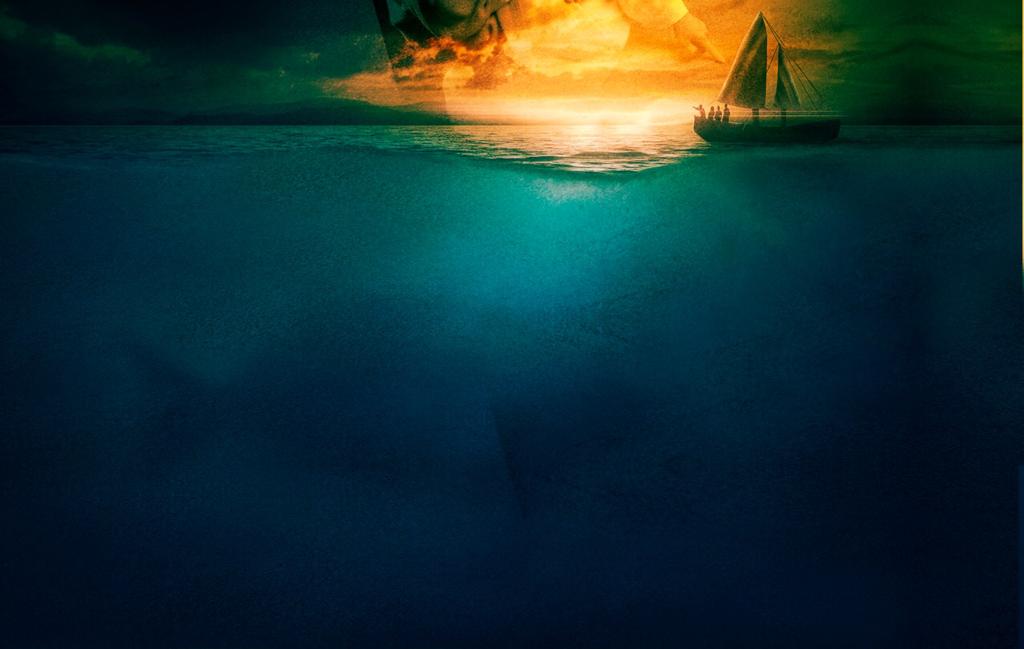 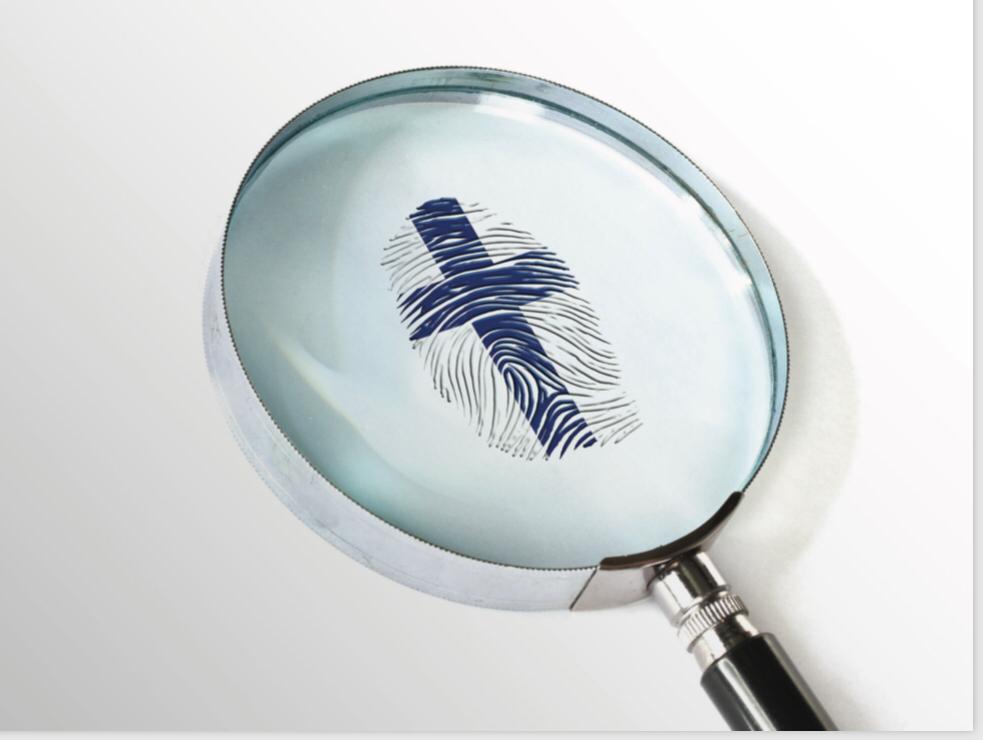 O Senhor nos disse o que é bom: “Pratique a justiça, ame a fidelidade e ande humildemente com o seu Deus”, Miquéias 6:8
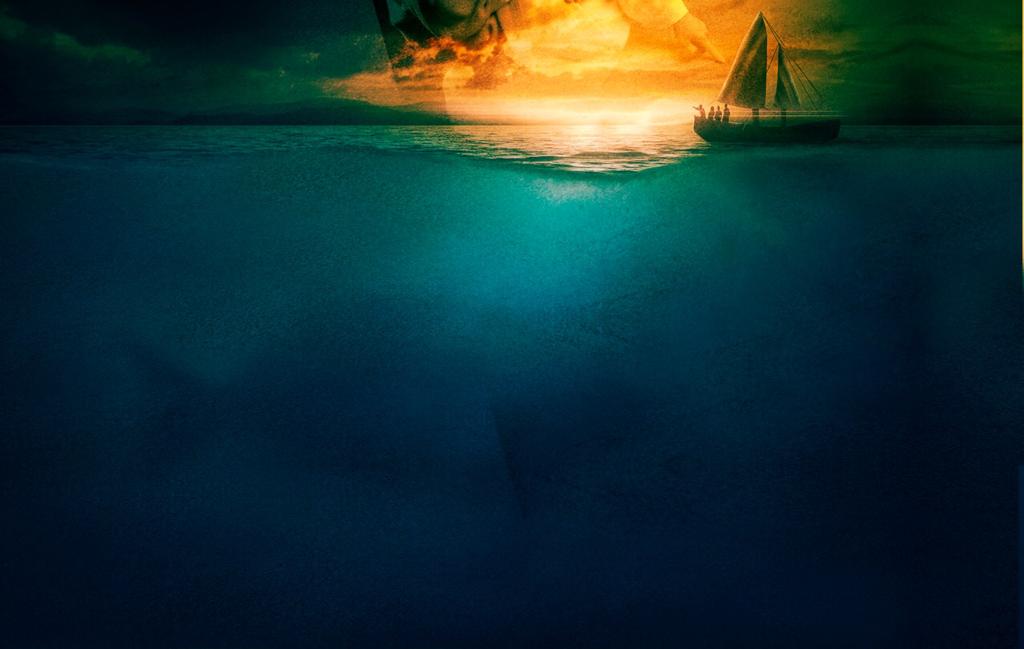 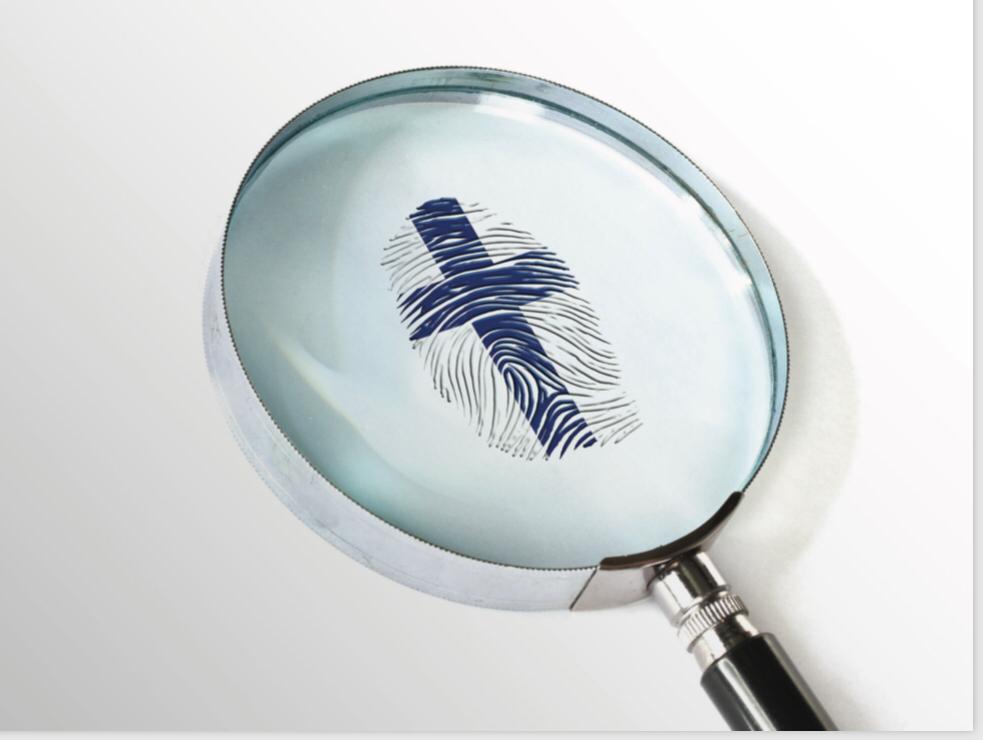 . A vida passa depressa. Nunca ouvi ninguém em seu leito de morte dizer: “Ah, queria ter passado mais tempo no trabalho”. Oh, como me arrependo de não lavar mais as janelas.
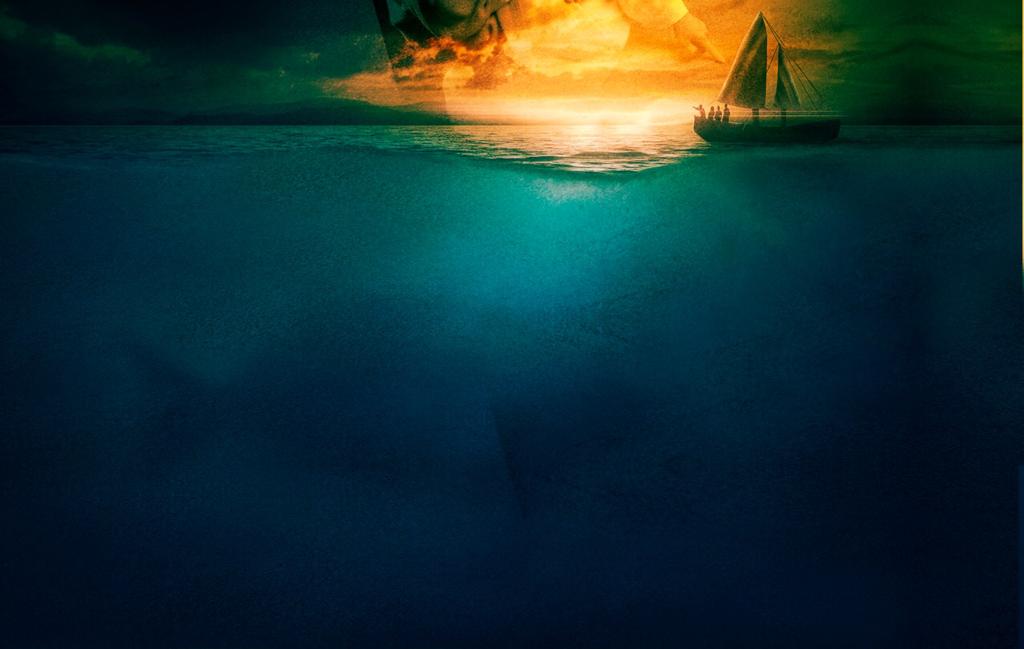 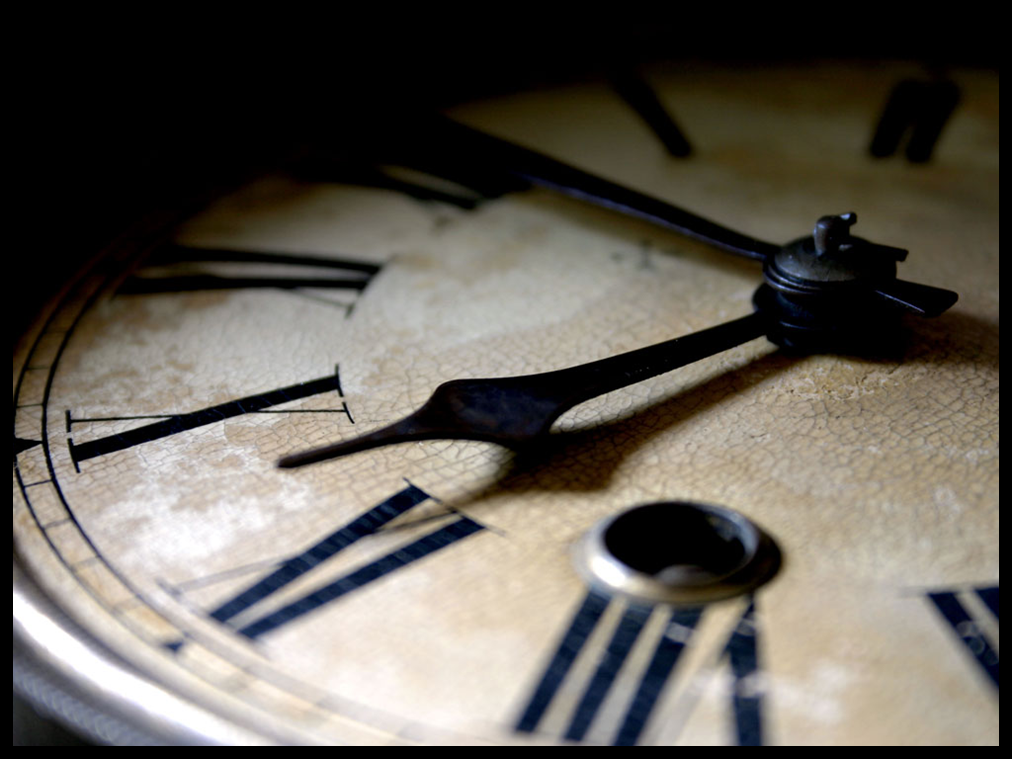 O Dom do Tempo De acordo com Salmos 90:10, Deus encaminhou a humanidade para viver cerca de setenta anos. Se ainda há força, oitenta anos ou um pouco mais.
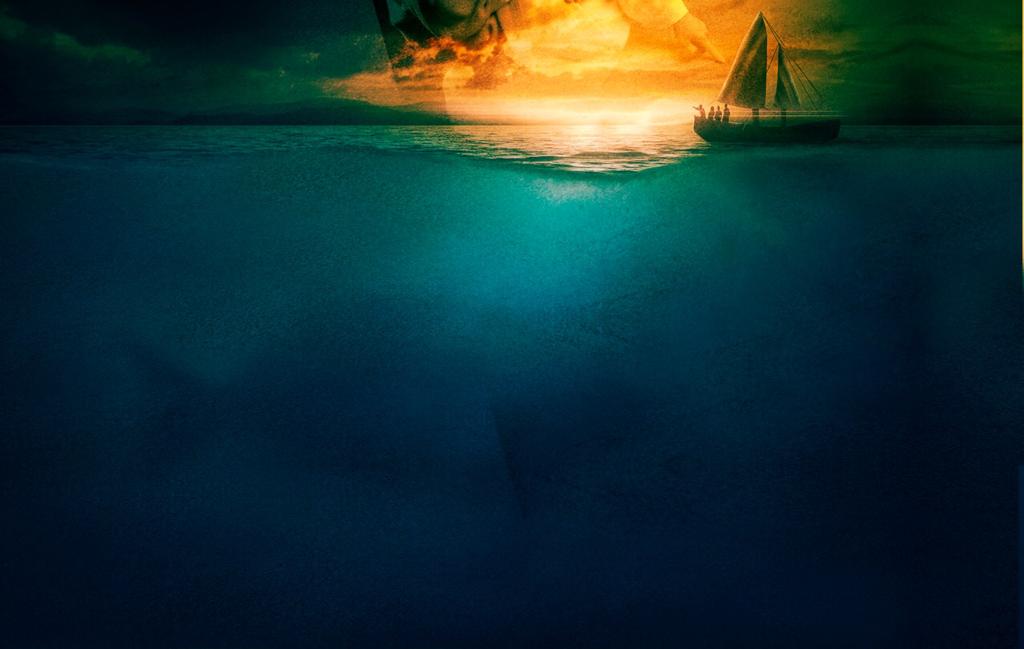 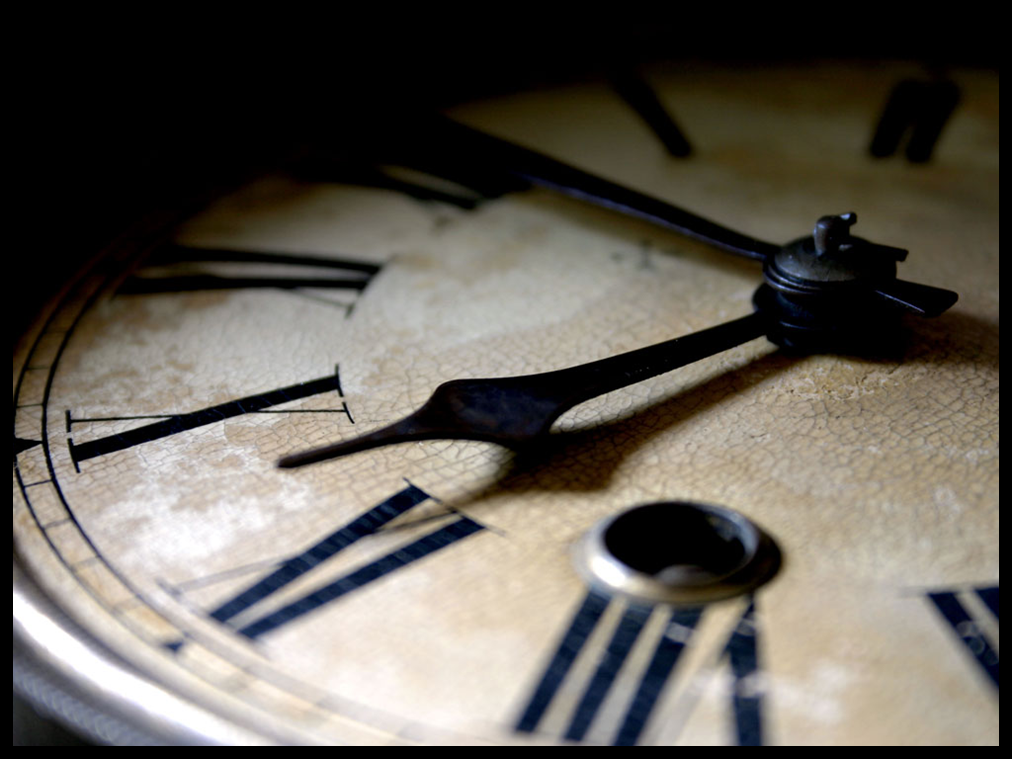 O Dom do Tempo Paulo proclama que “Deus dá a todos os homens vida e alento” e que “Nele vivemos, nos movemos e existimos”, Atos 17:25-28.
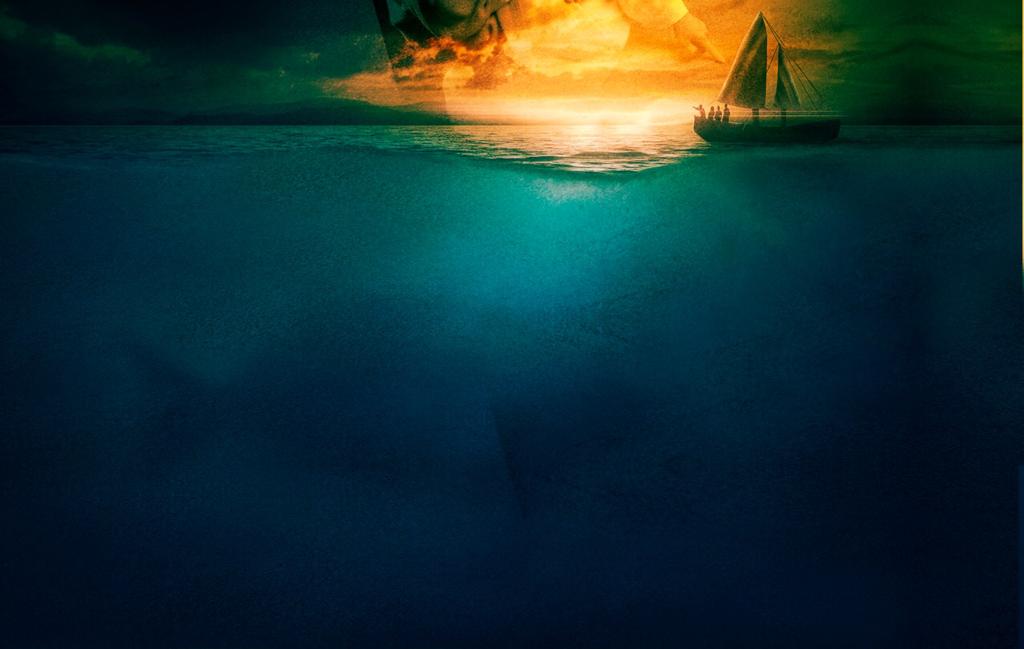 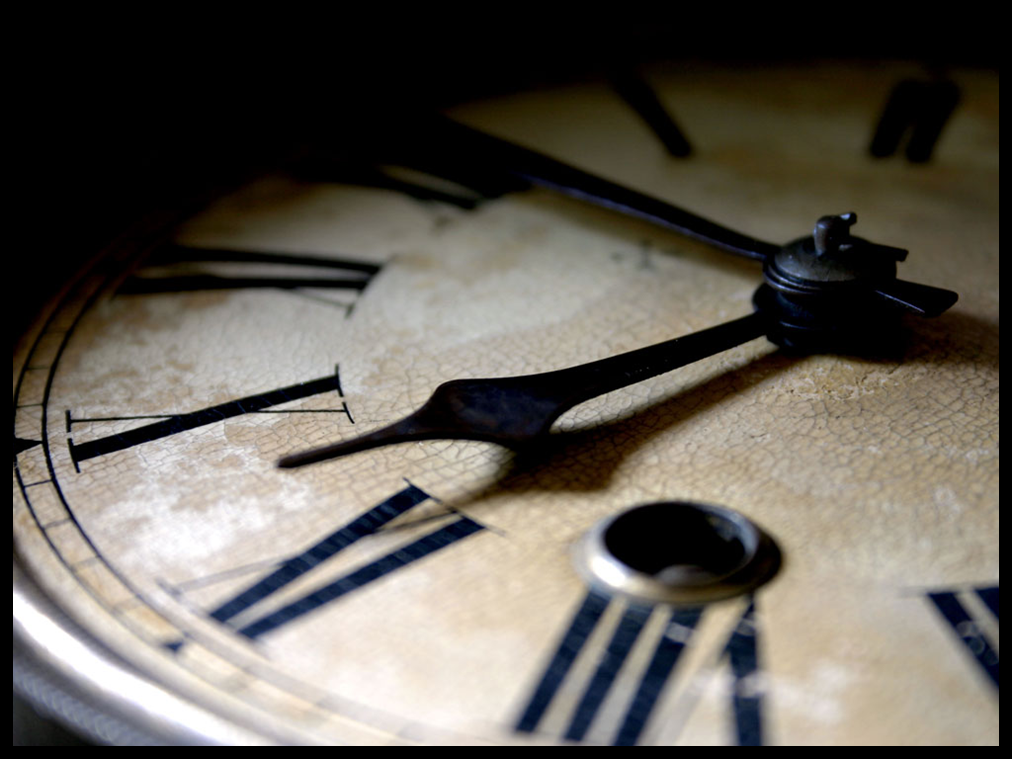 Somos então responsáveis perante Deus por como usamos este dom do tempo. Ellen White coloca isso diretamente quando ela diz:
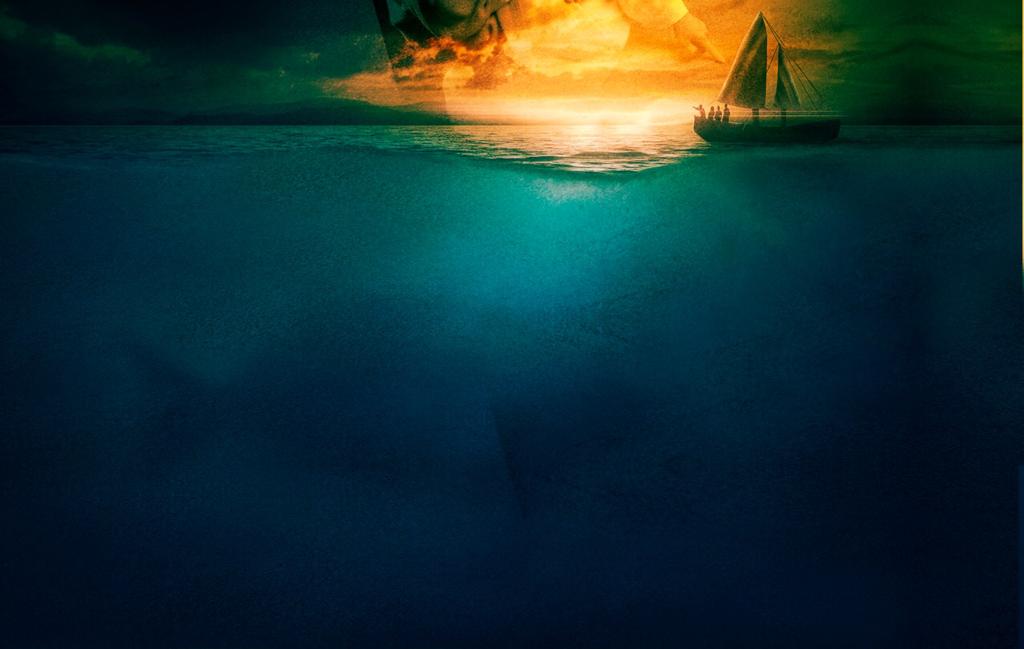 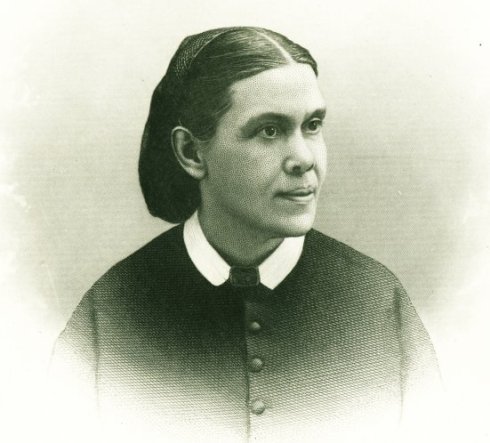 “Nosso tempo pertence a Deus. Cada momento é Seu e estamos sob a mais solene obrigação de aperfeiçoá-lo para Sua glória”, Parábolas de Jesus, 218.
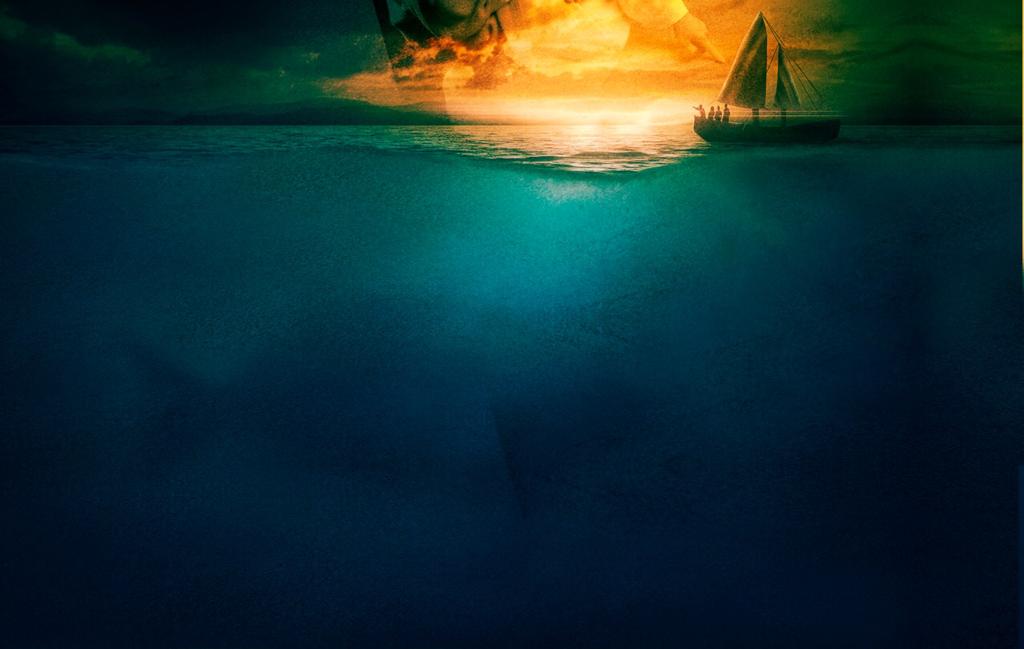 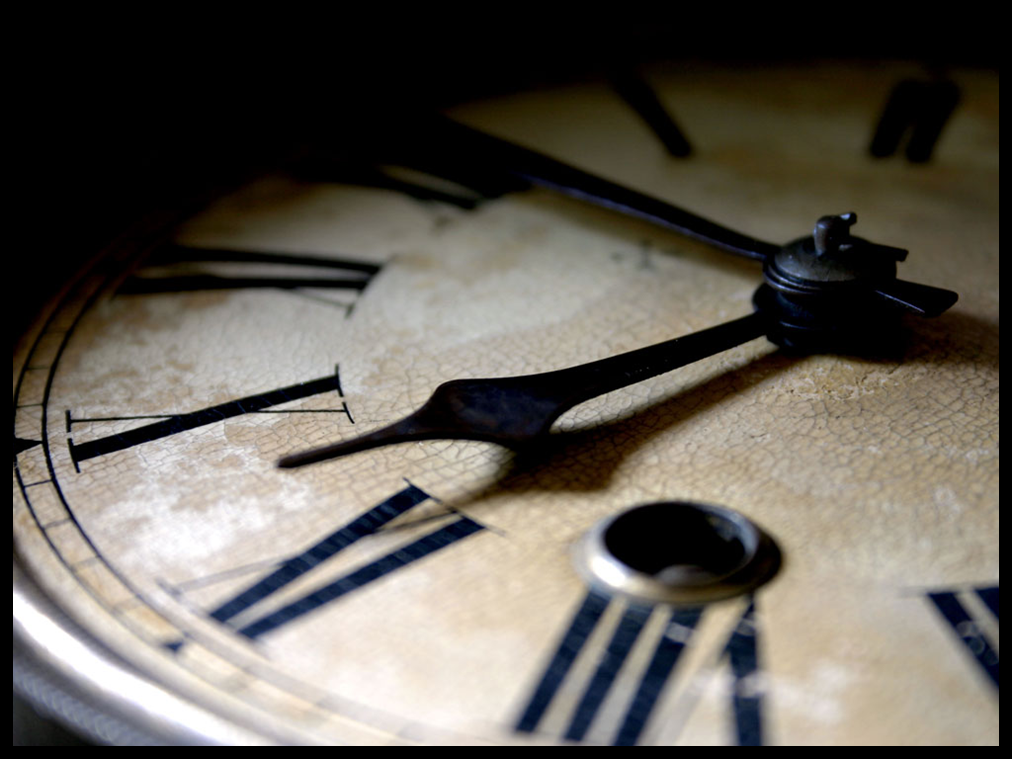 Para os cristãos é importante não passar o dom da vida (tempo) descuidadosamente.
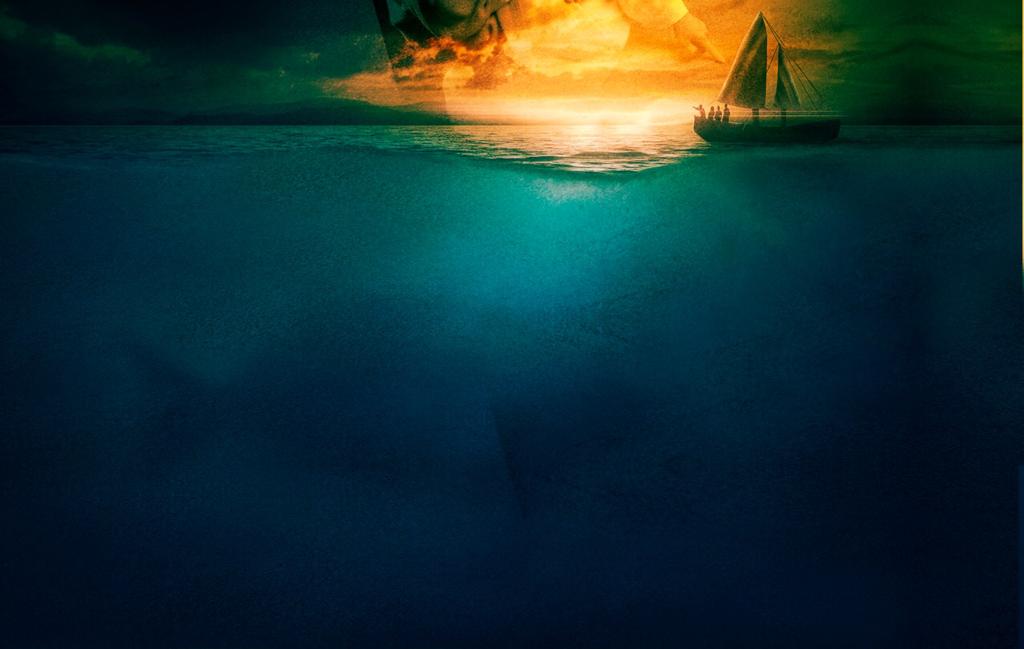 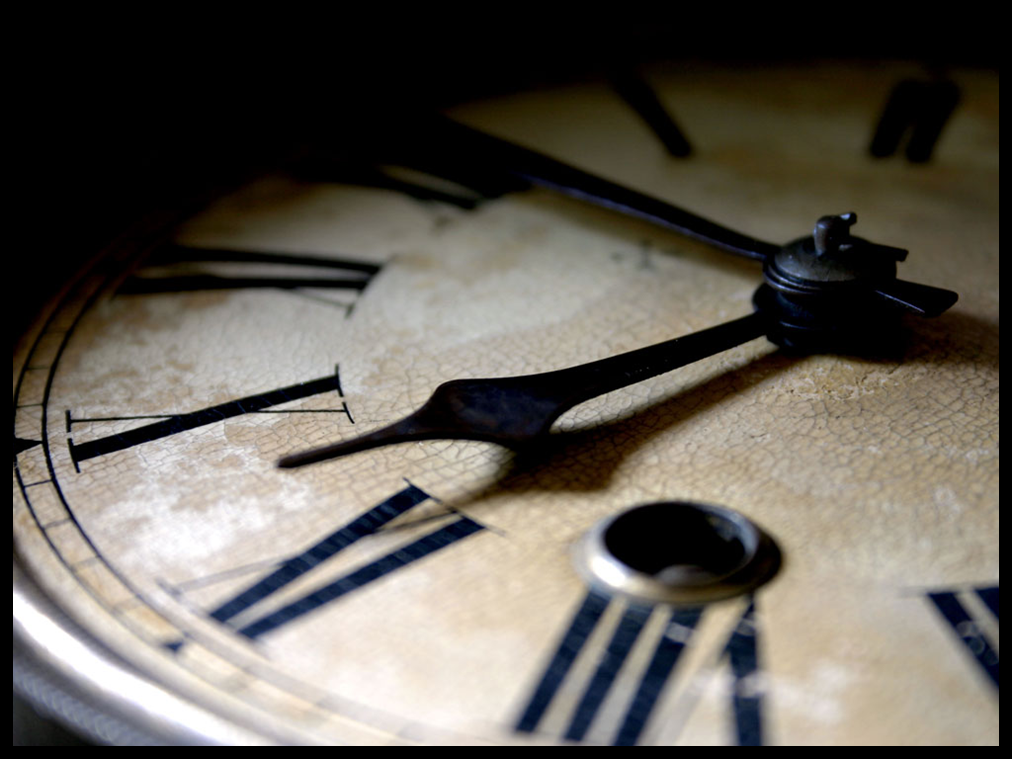 Gerenciar Tempo e Glorificar Deus! A maneira como lidamos com nosso tempo pode trazer glória a Deus ou desonrá-Lo.
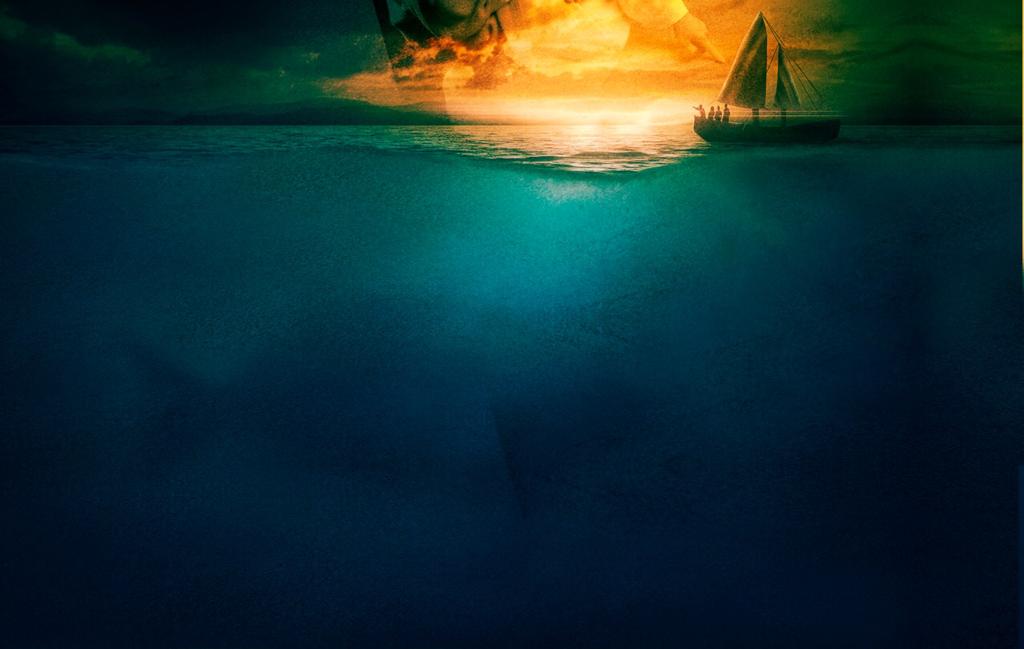 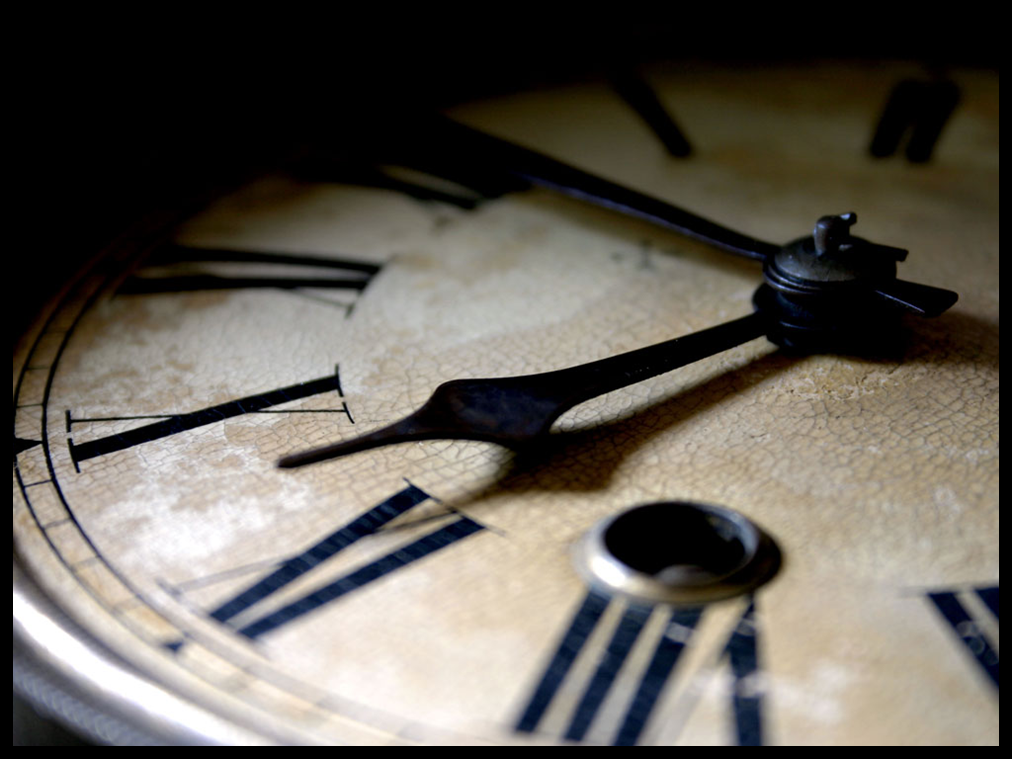 “Portanto, quer comais quer bebais, ou façais outra qualquer coisa, fazei tudo para glória de Deus”, 1 Coríntios 10:31.
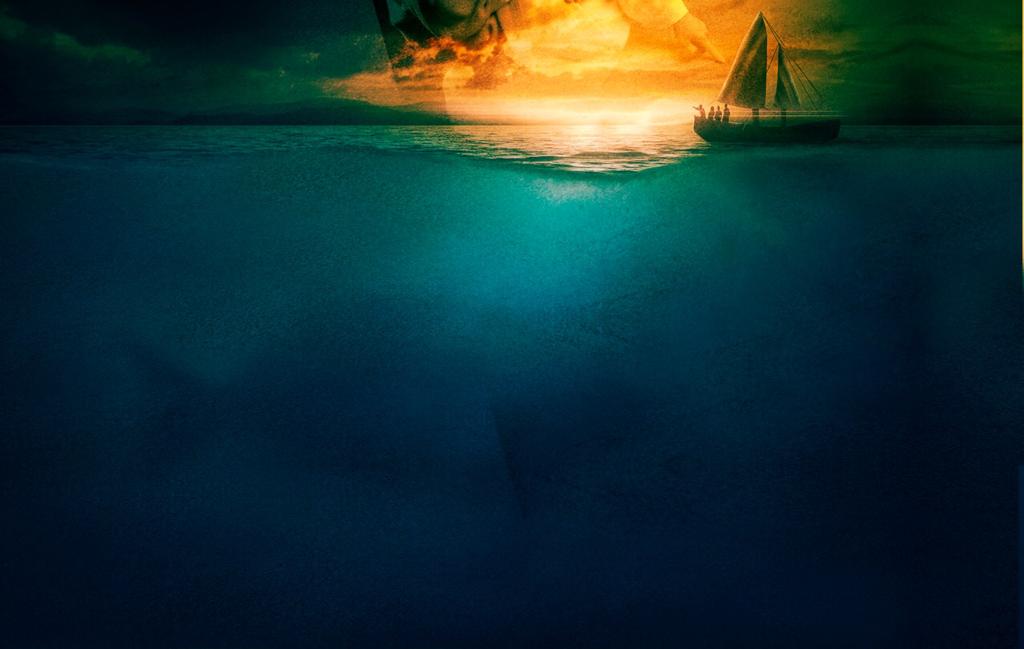 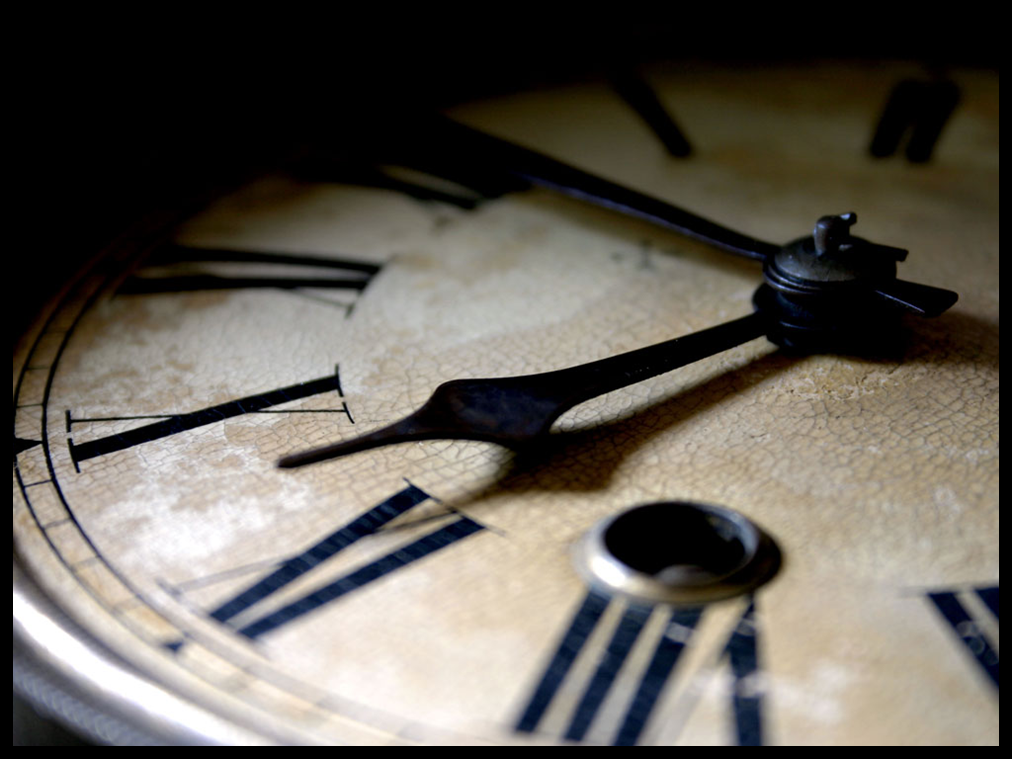 A seguir estão algumas das áreas em que podemos honrar a Deus com o uso do tempo: Observância do Sábado: Dentro do dom da vida Deus ensinou ao homem como ele deve administrar porções desse tempo.
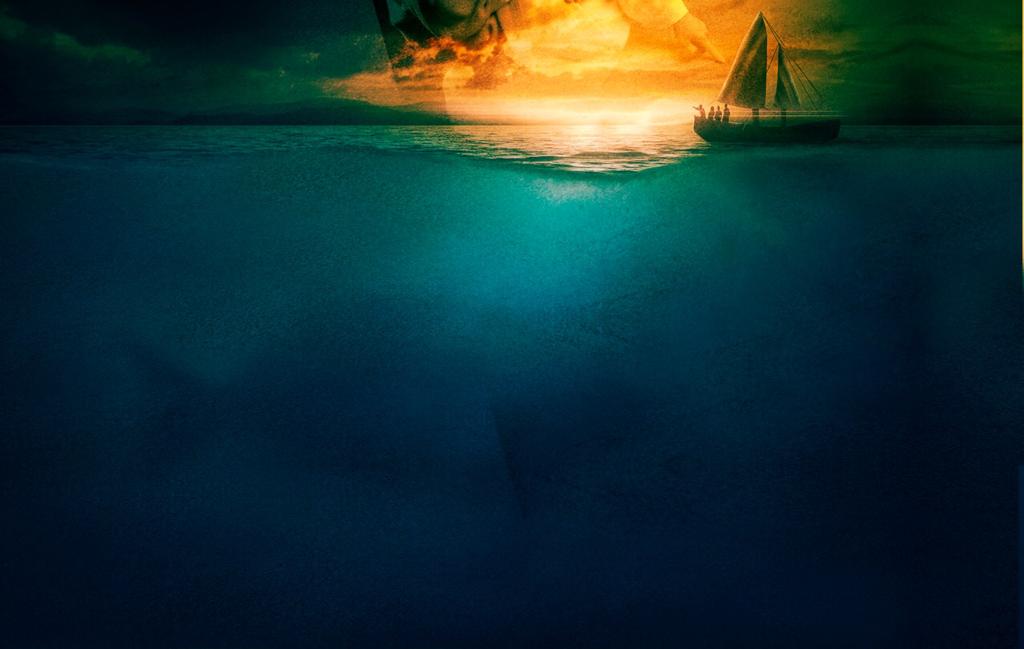 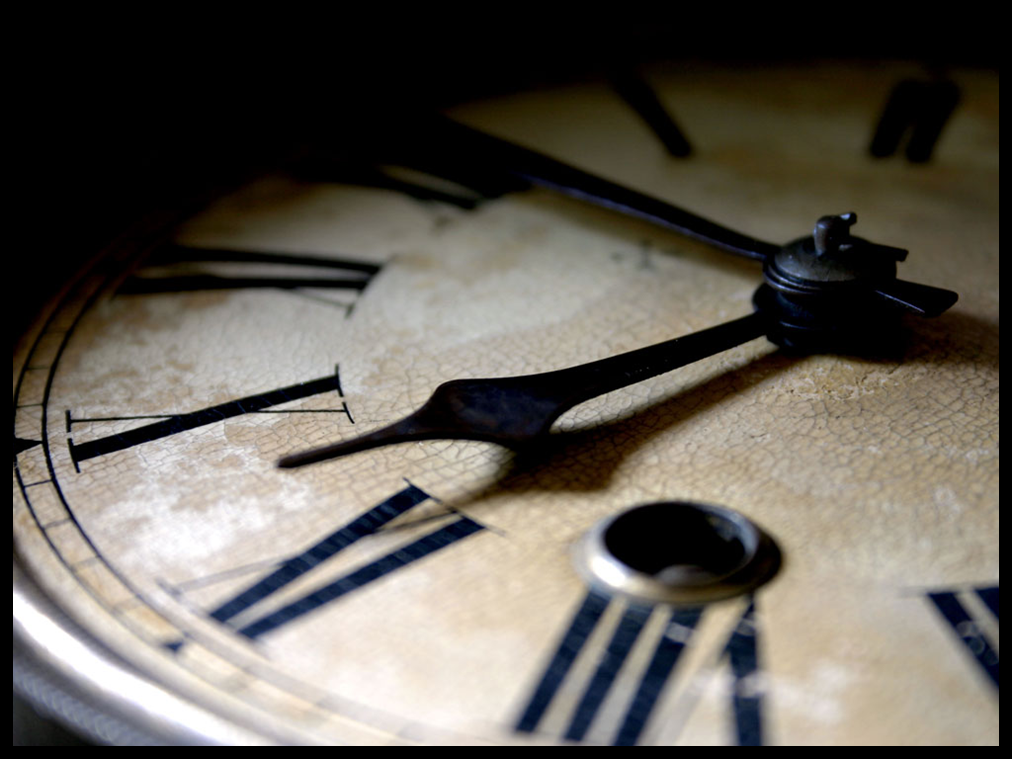 “Lembra- -te do dia de sábado, para o santificar. Seis dias trabalharás e farás toda a tua obra, mas o sétimo dia é o sábado do Senhor teu Deus. Não farás nenhum trabalho, nem tu, nem teu filho, nem tua filha, nem teu servo, nem a tua serva, nem teus animais, nem o estrangeiro dentro de suas portas”, Êxodo 20: 8-10.
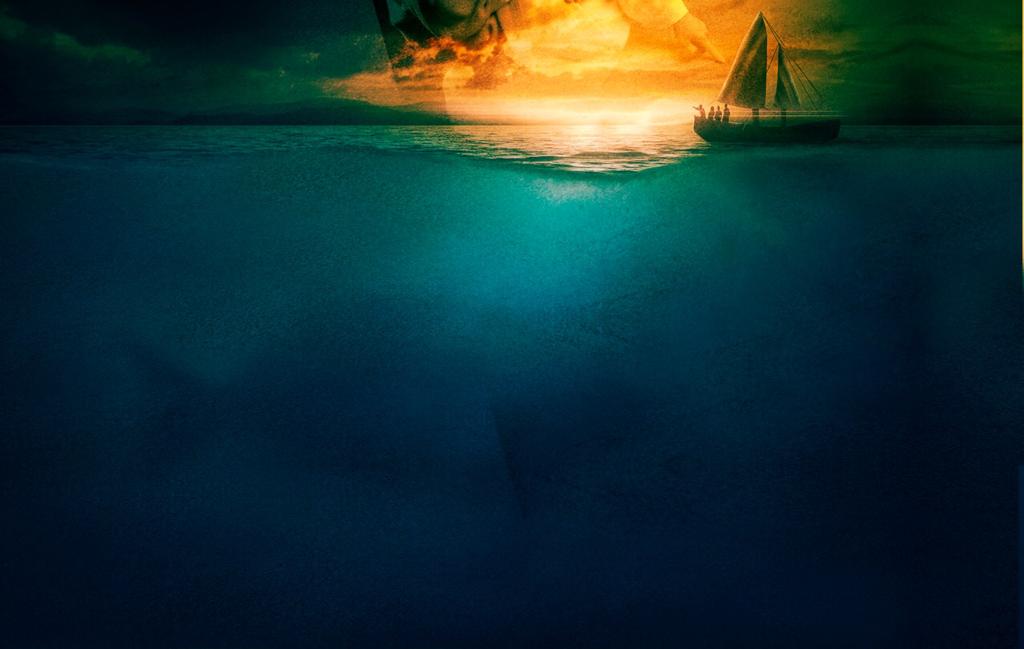 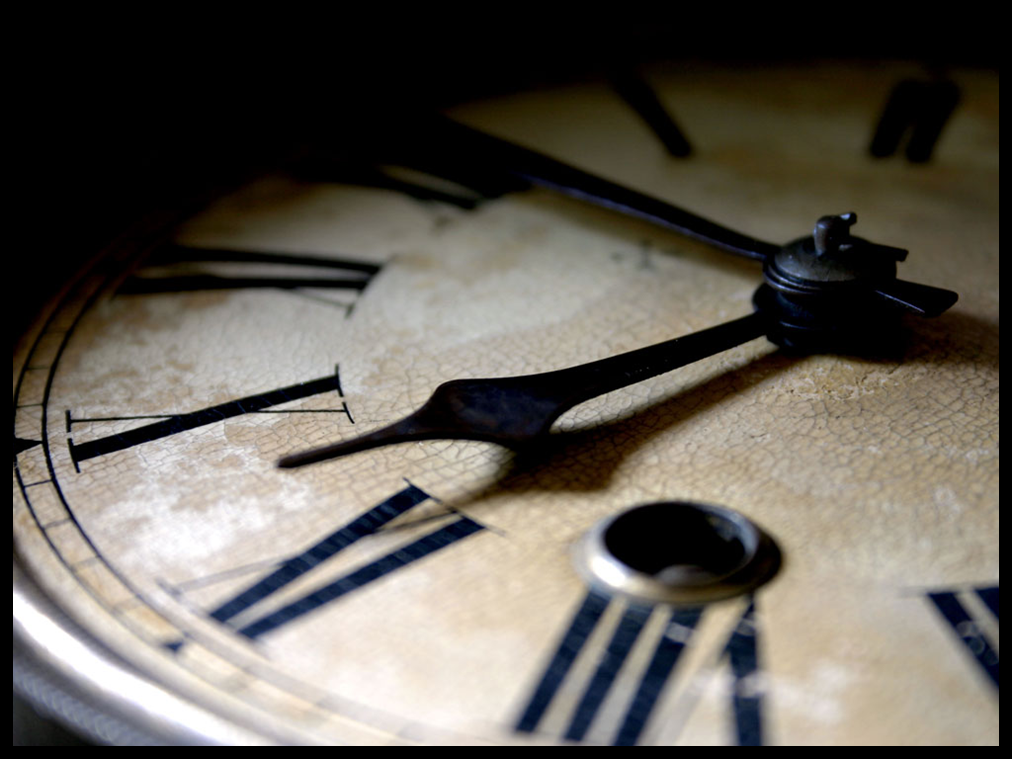 A guarda do sábado começa ao pôr-do-sol na sexta-feira, o sexto dia, e termina ao pôr-do-sol do sábado, o sétimo dia
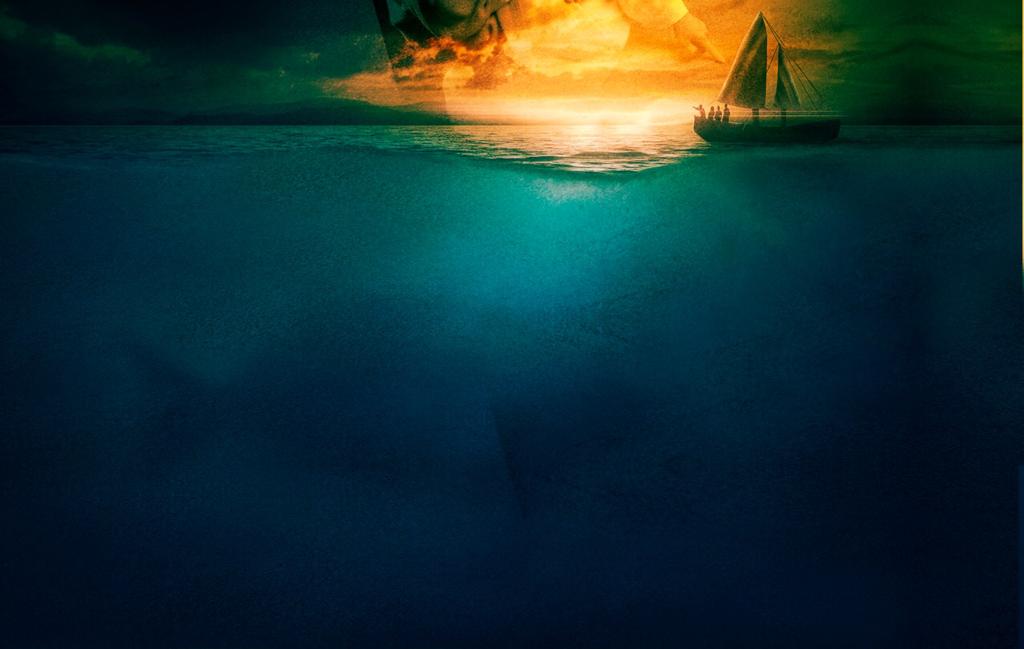 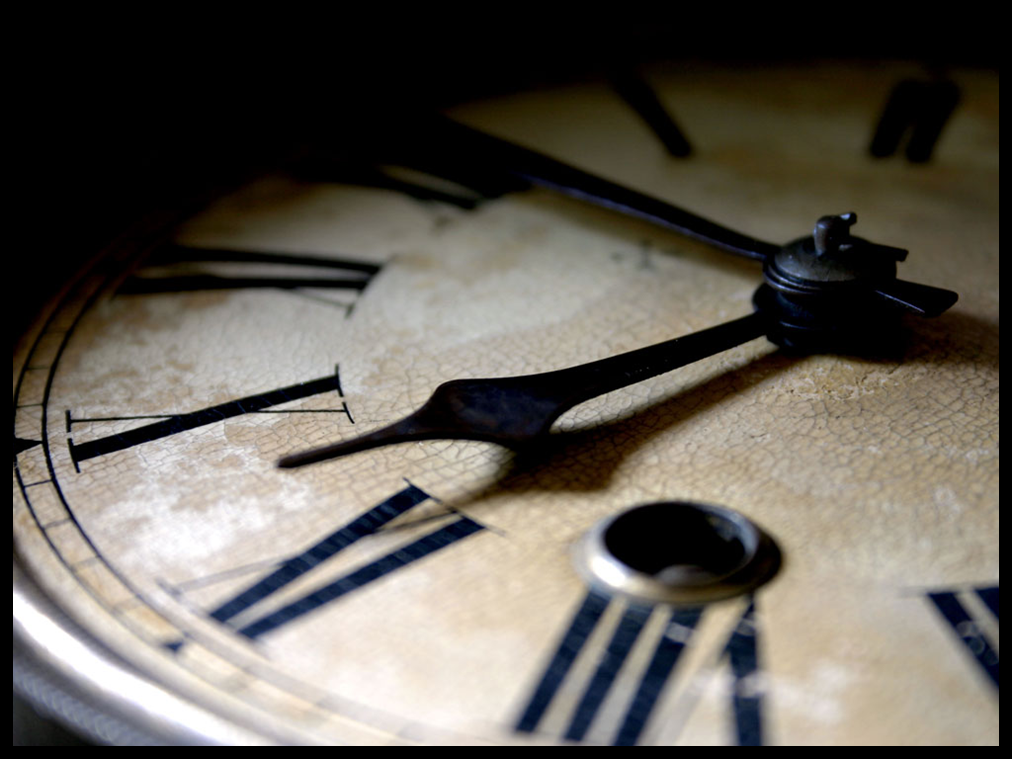 Testemunhar: Os seguidores de Jesus são convida- 31 dos a ir e fazer discípulos de todas as nações (Mateus 28:19).Este é um comando que requer o uso do tempo para cumpri-lo.
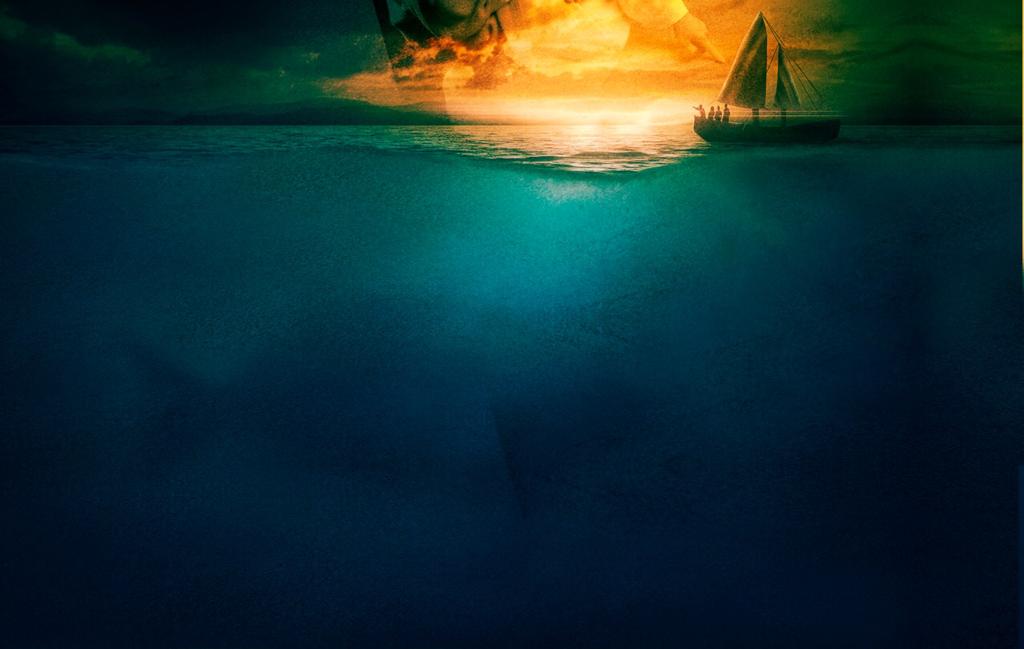 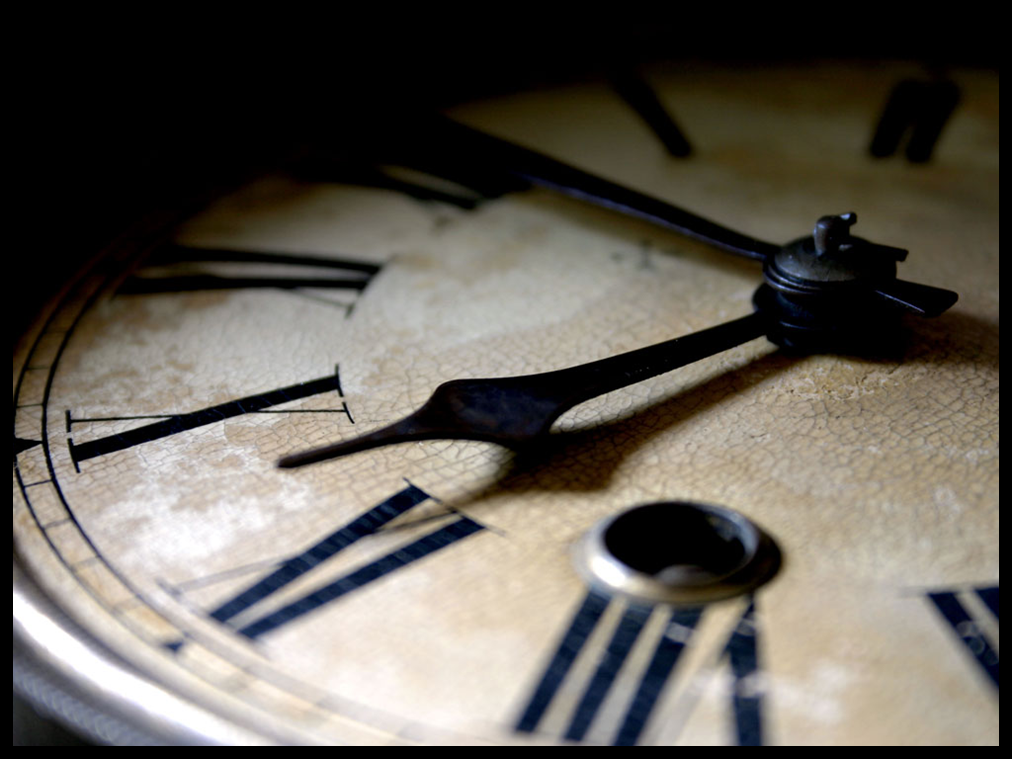 Testemunhar: Outra maneira pela qual um crente pode usar o tempo para a glória de Deus é se envolver em testemunhar de Jesus
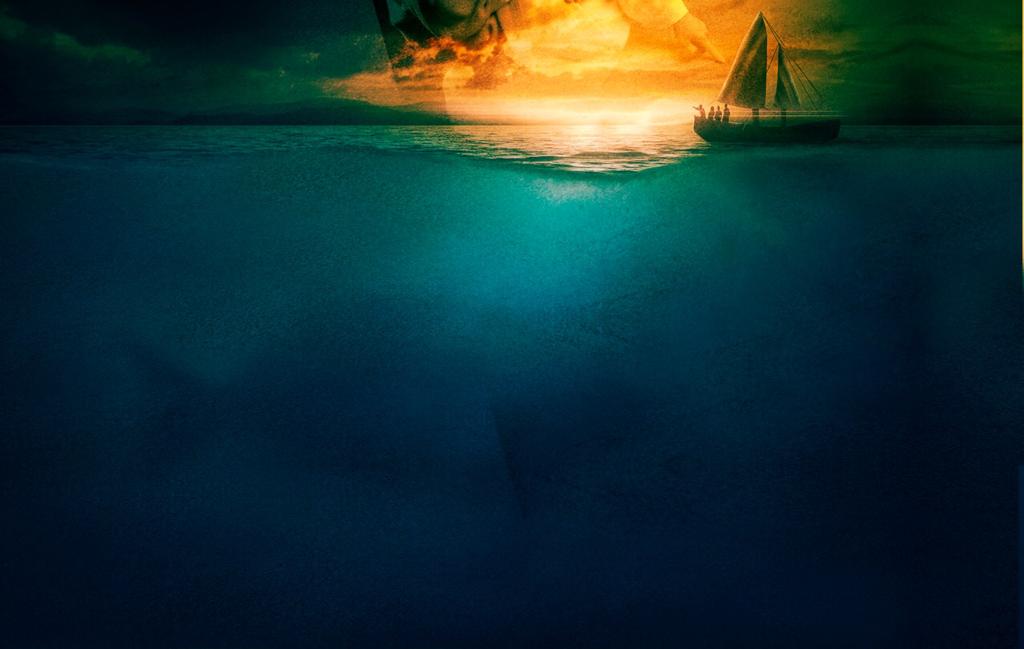 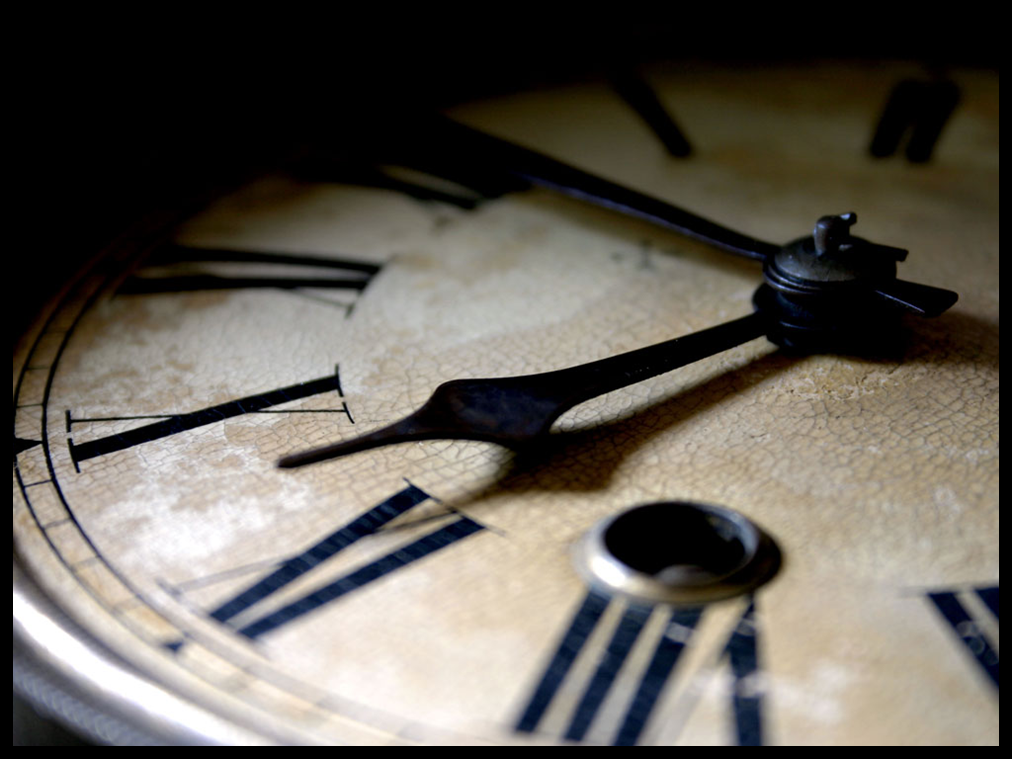 Uma das características daqueles que ocuparão o Reino de Deus é que terão sido pessoas que aproveitaram seu tempo para o bem dos outros.
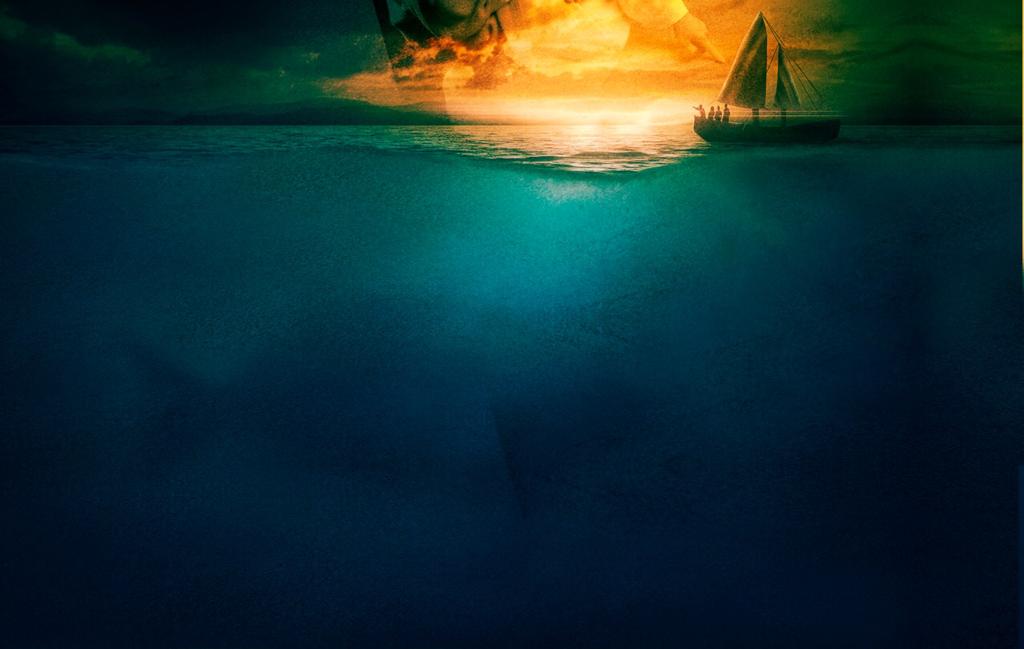 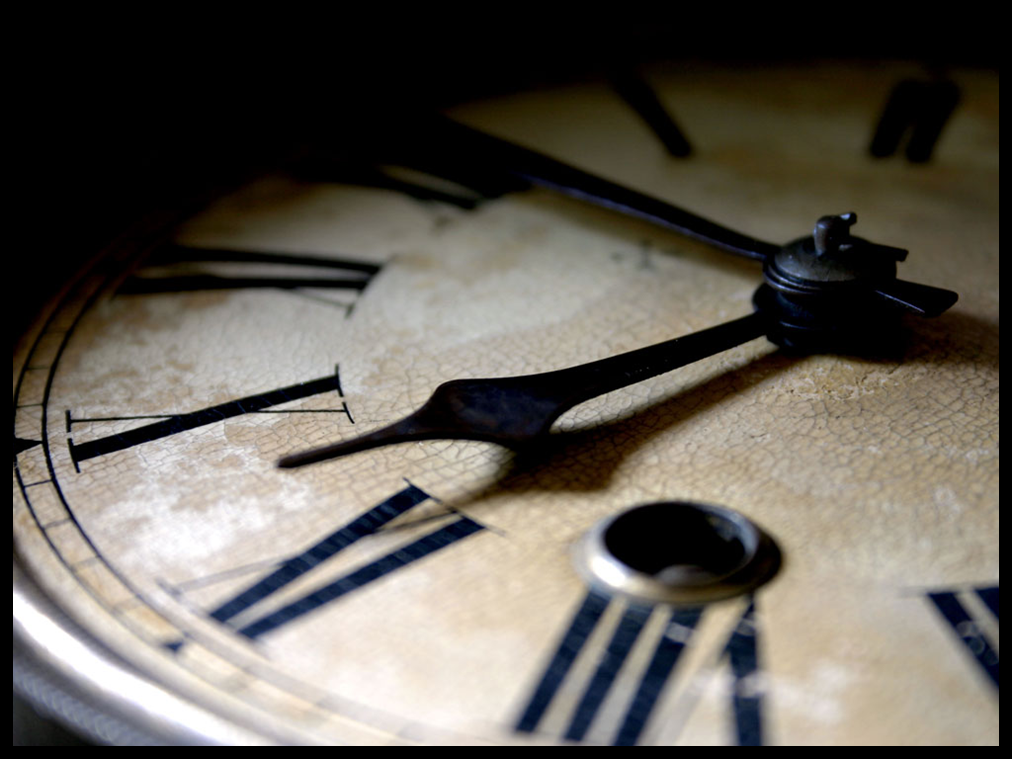 “Porque tive fome, e destes-me de comer; tive sede, e destes-me de beber; era estrangeiro, e hospedastes-me; Estava nu, e vestistes-me; adoeci, e visitastes-me; estive na prisão, e foste me ver” (Mateus 25:35-36)
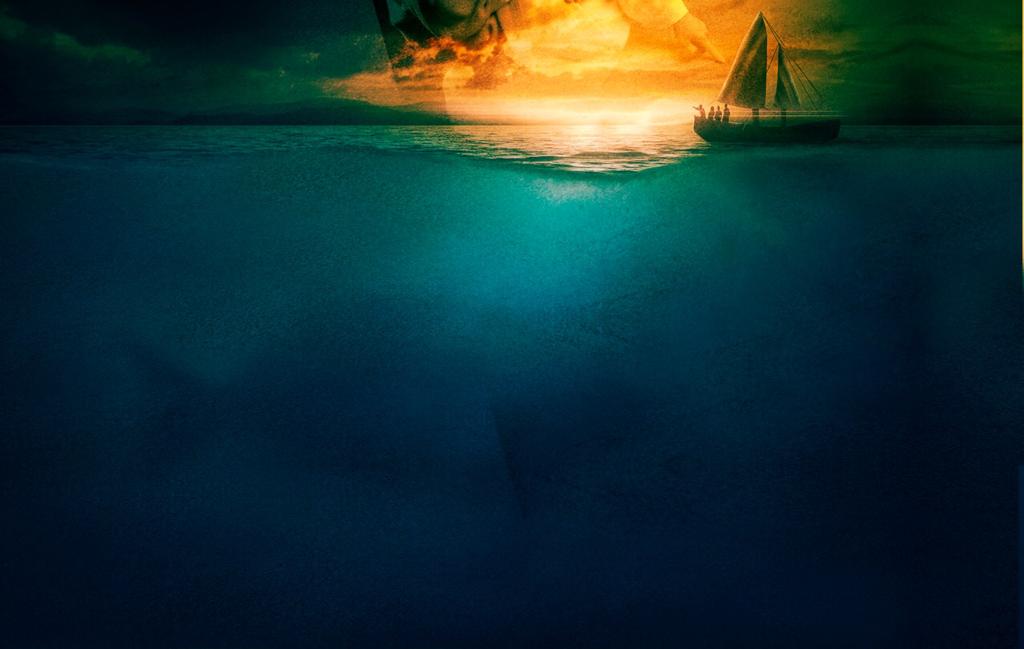 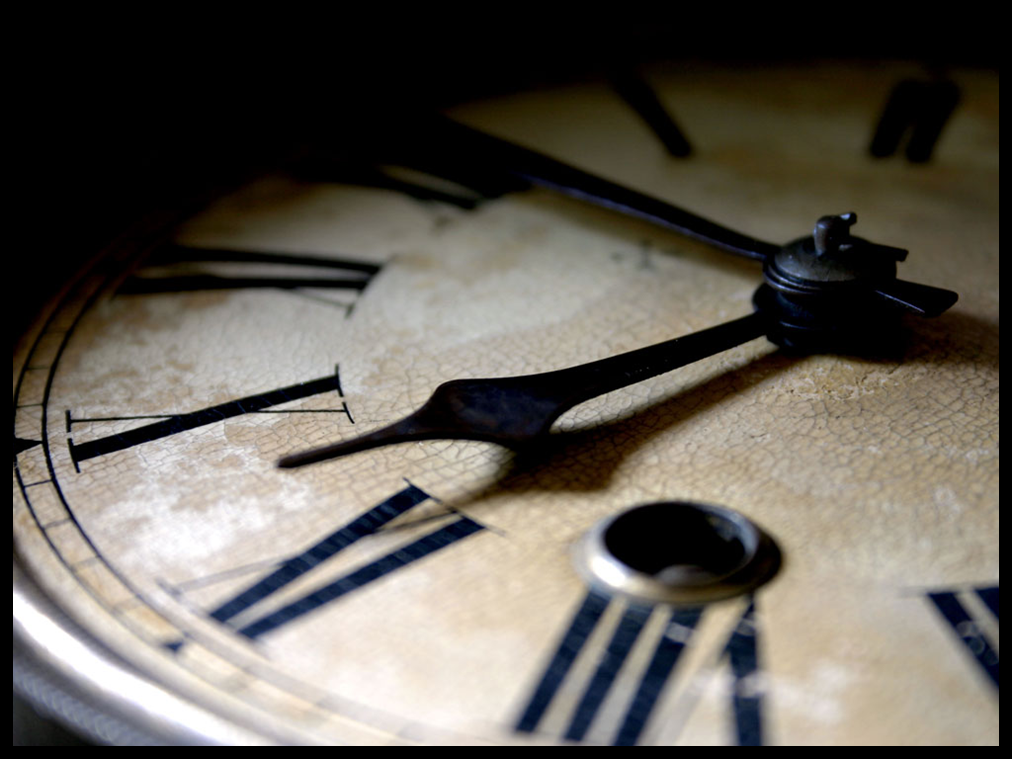 Crescimento Espiritual: Eu me omitiria se deixasse de fora o fato de que os crentes deveriam usar o dom do tempo para se envolver em disciplinas espirituais que ajudam no crescimento espiritual.
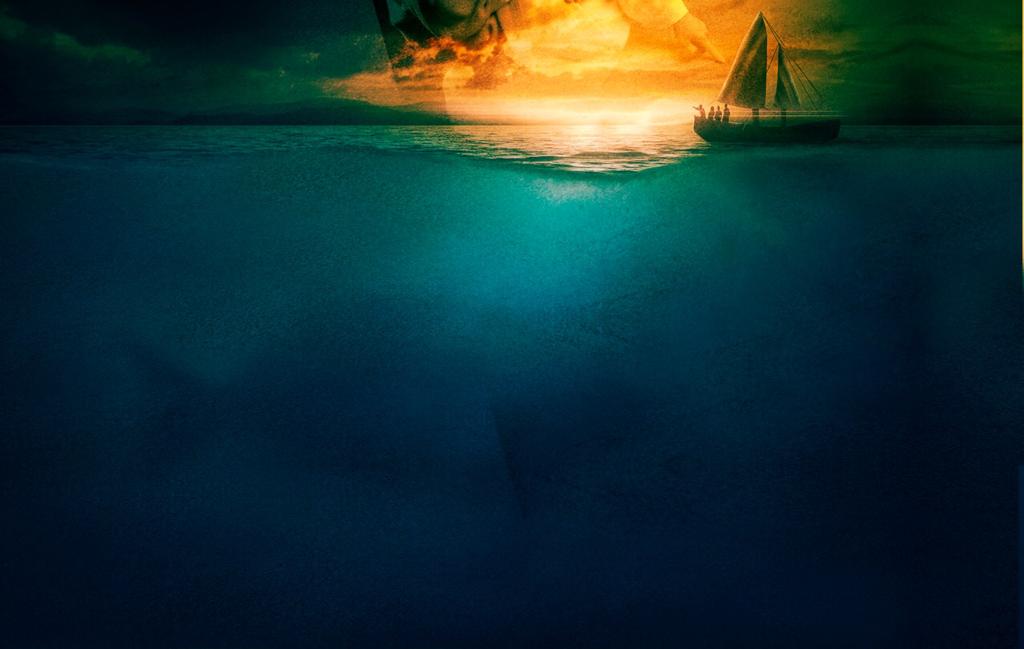 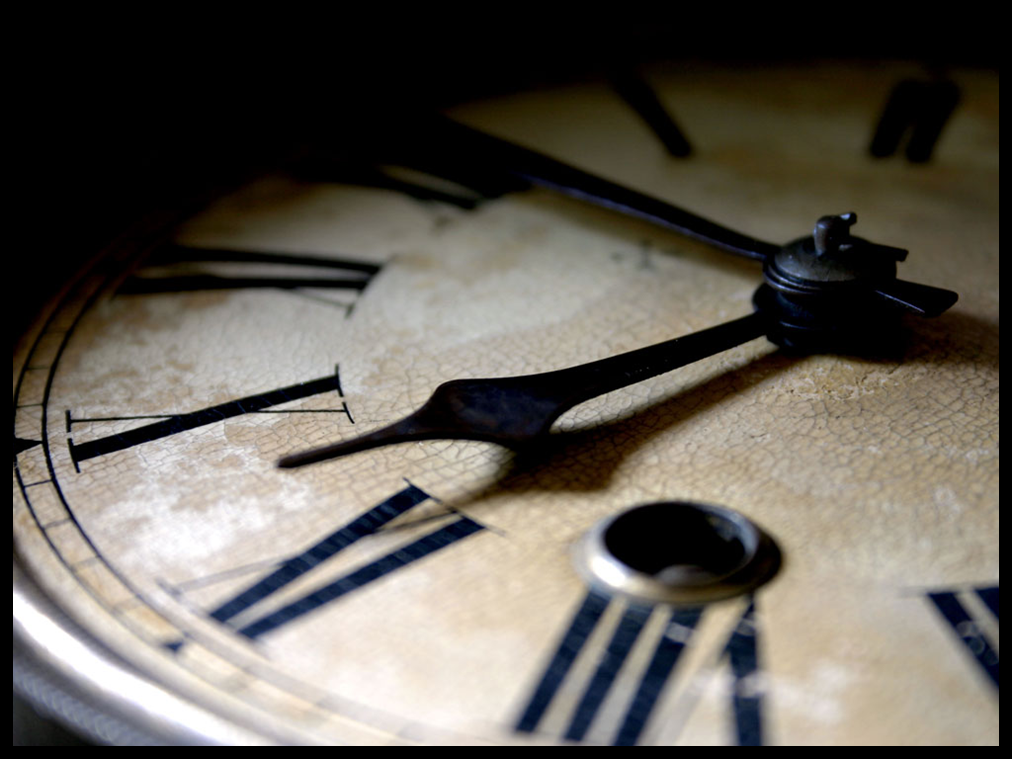 Crescimento Espiritual: Tais disciplinas incluem estudo da Bíblia, oração, jejum e serviço cristão.É durante o tempo de envolvimento no estudo da Bíblia e na oração que o crescimento espiritual acontece.
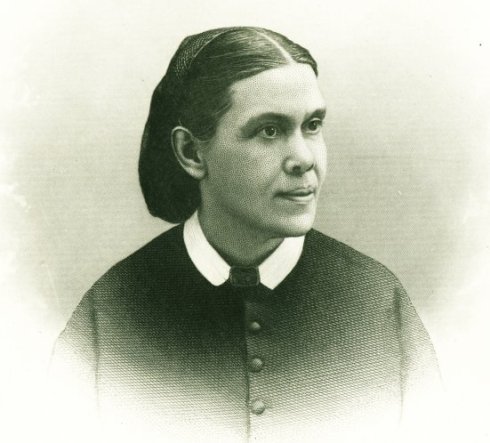 O conselho de Ellen White é muito apropriado. “Em seu trabalho, deixe-os ter um objetivo definido. Decida quanto tempo é necessário para uma determinada tarefa e depois dobre todos os esforços para realizar o trabalho no tempo determinado.
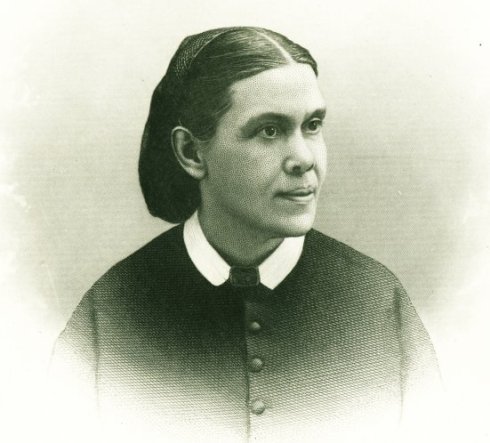 O exercício da força de vontade fará com que as mãos se movam habilmente”.Parábolas de Jesus, 221.
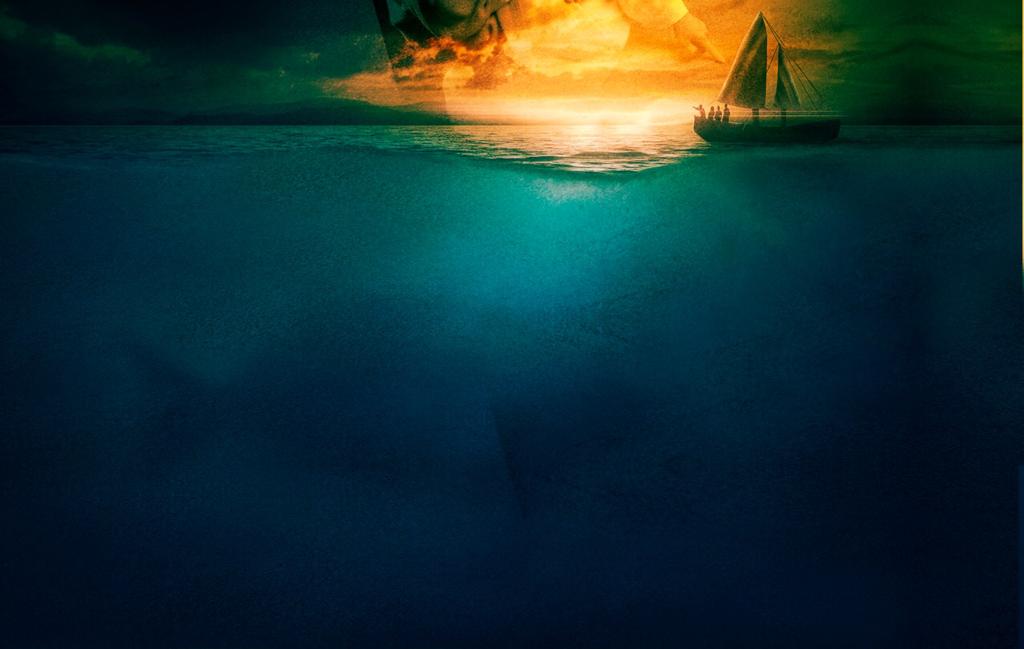 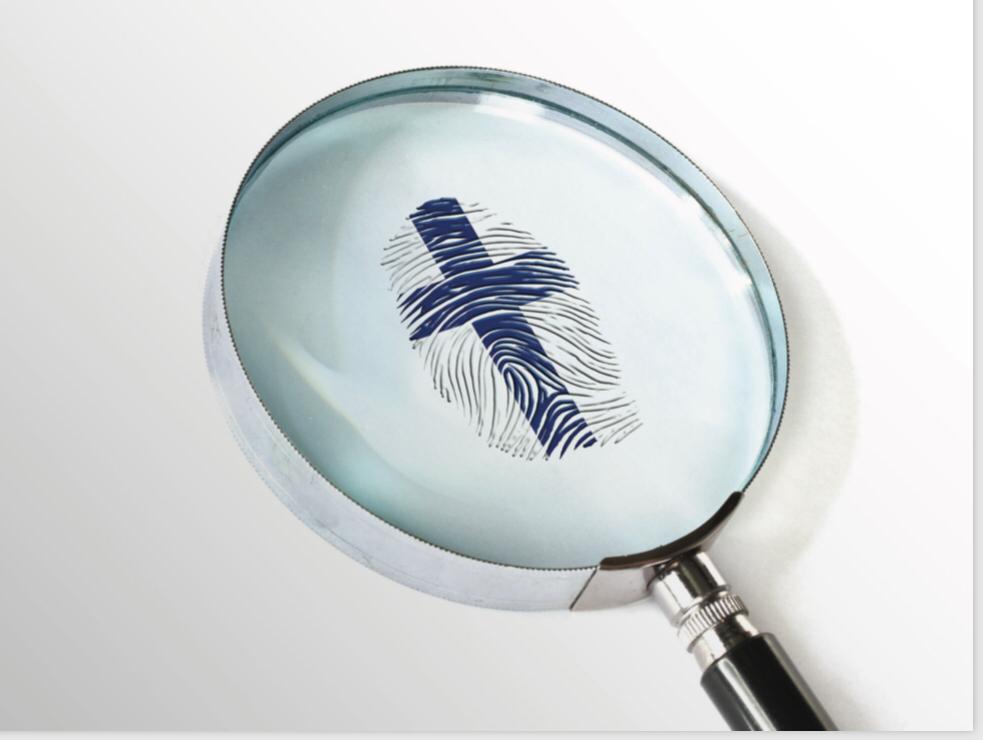 Cristão que usa o tempo com sabedoria tem a marca da fidelidade. Você deseja tê-la também?
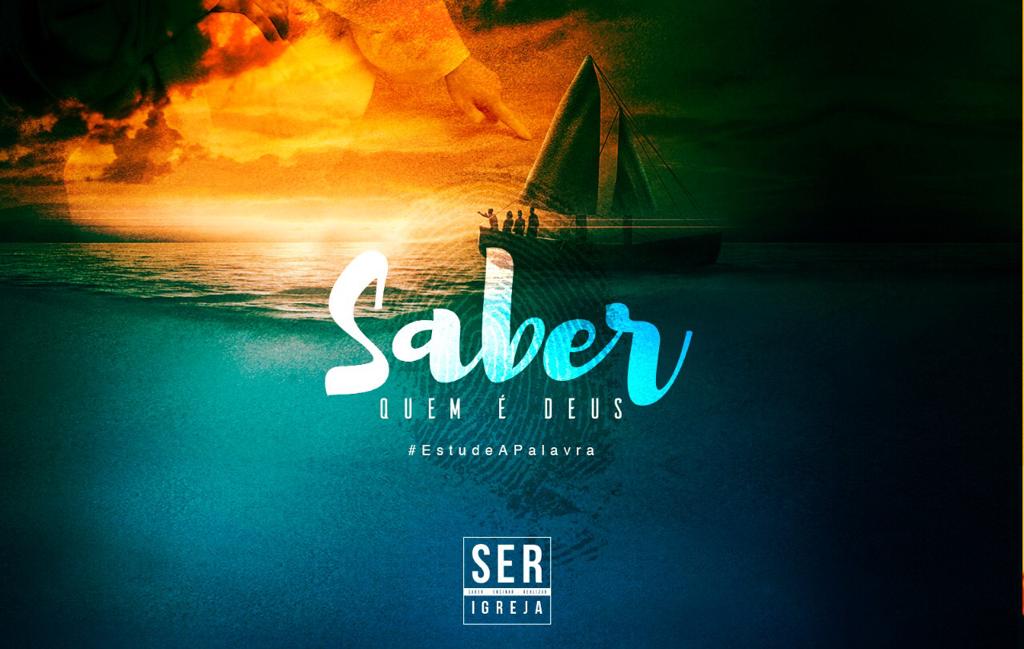